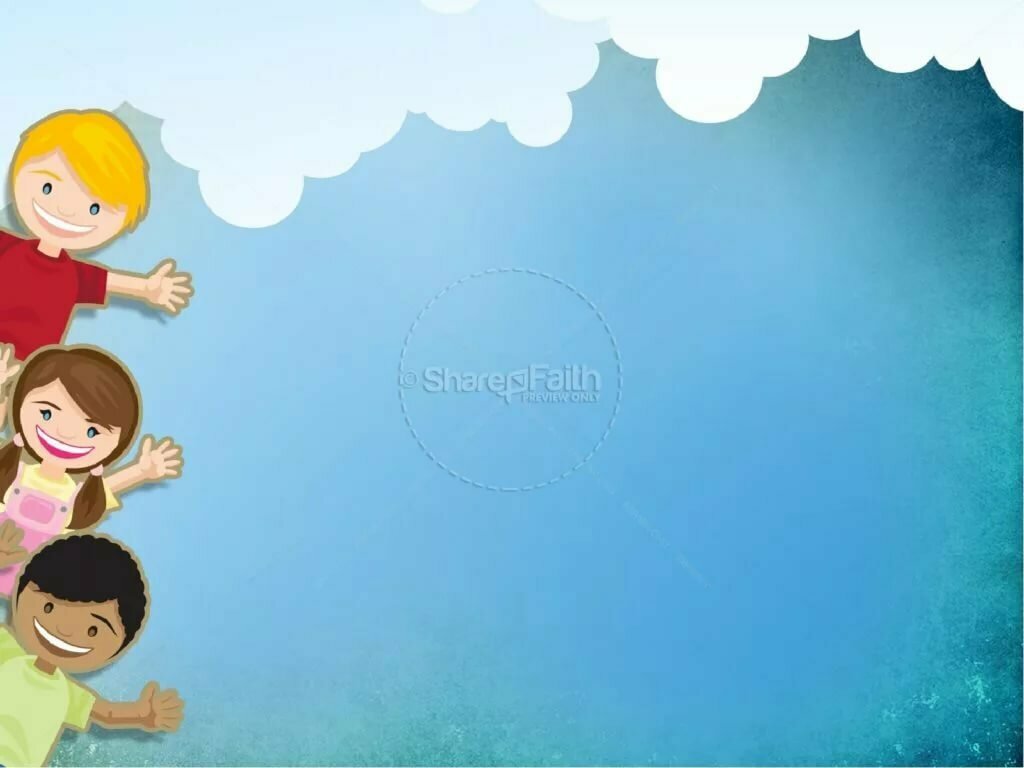 ВИДЫ ТРАНСПОРТА
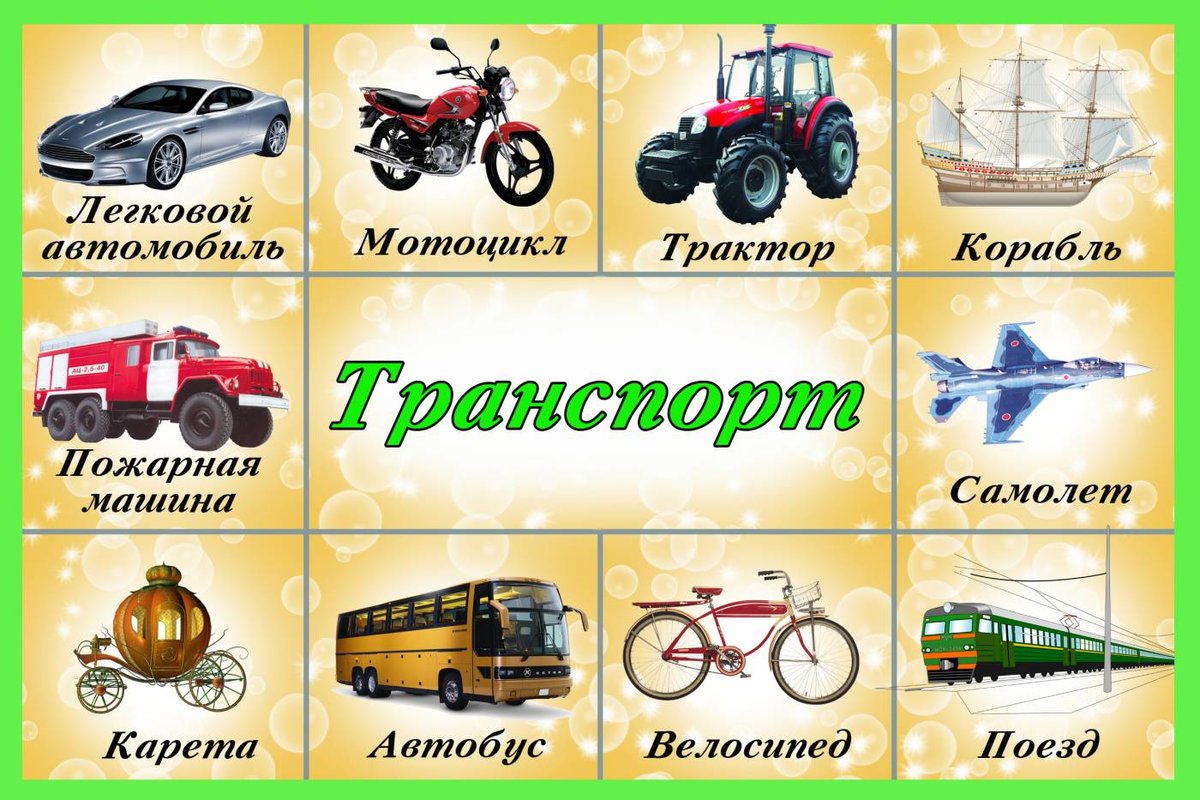 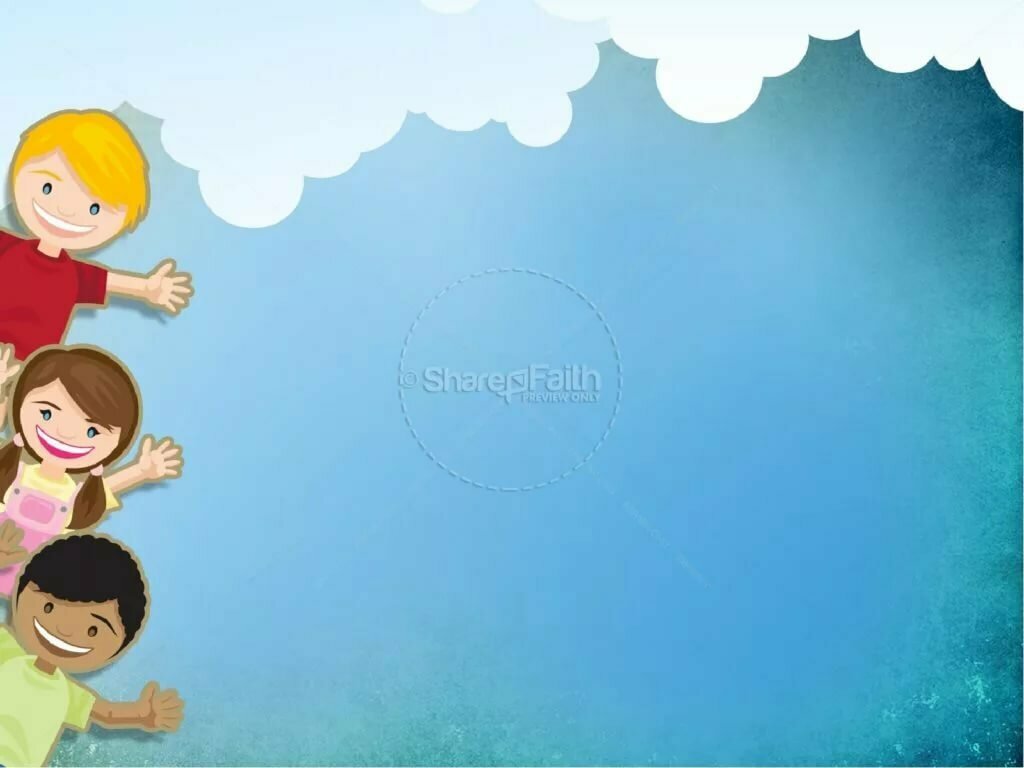 НАЗЕМНЫЙ
 ТРАНСПОРТ
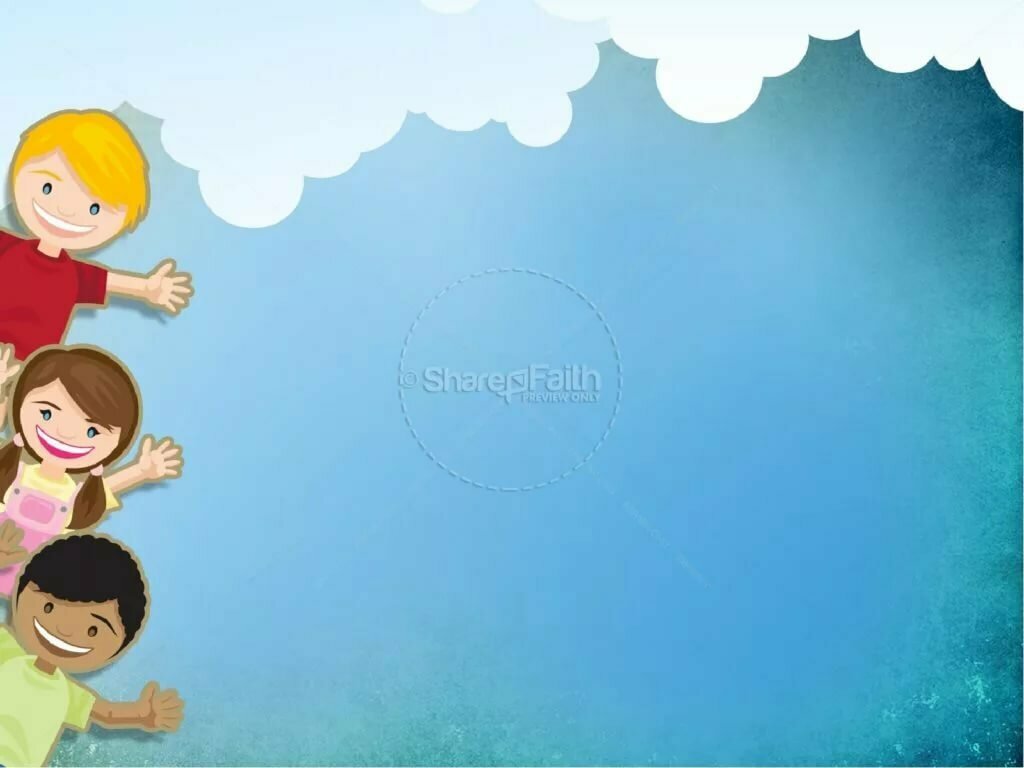 ЛЕГКОВОЙ
АВТОМОБИЛЬ
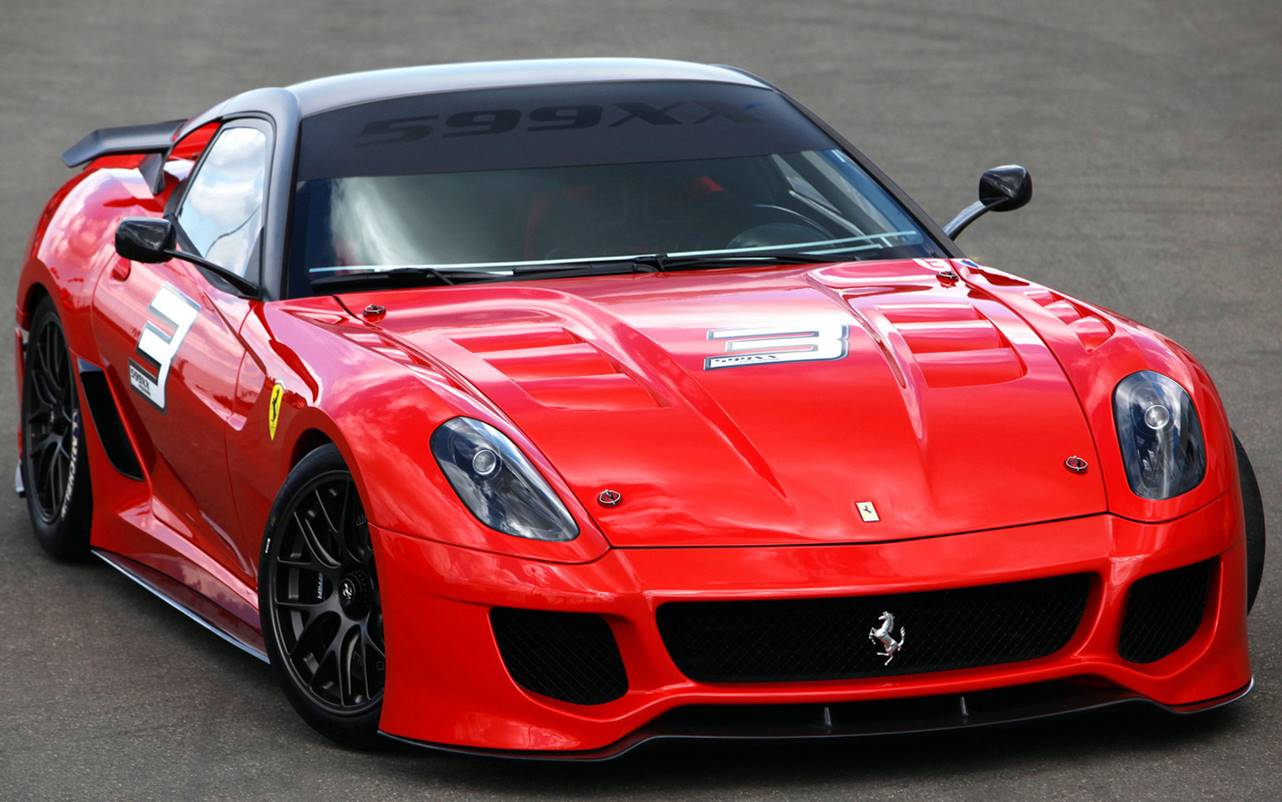 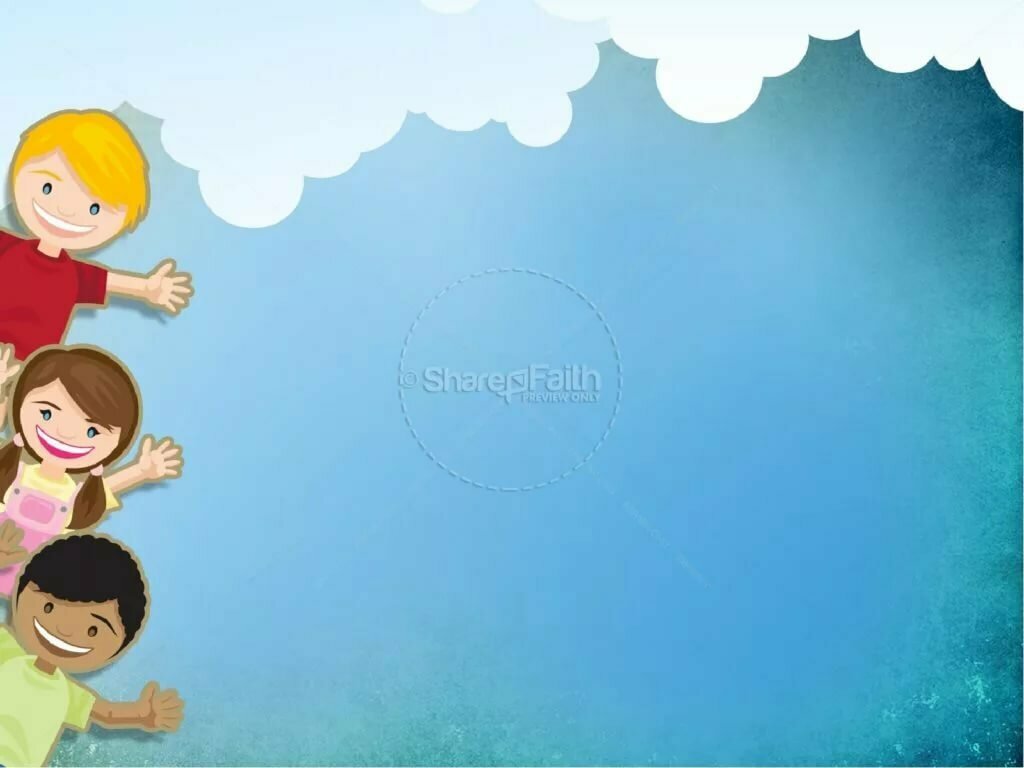 МОТОЦИКЛ
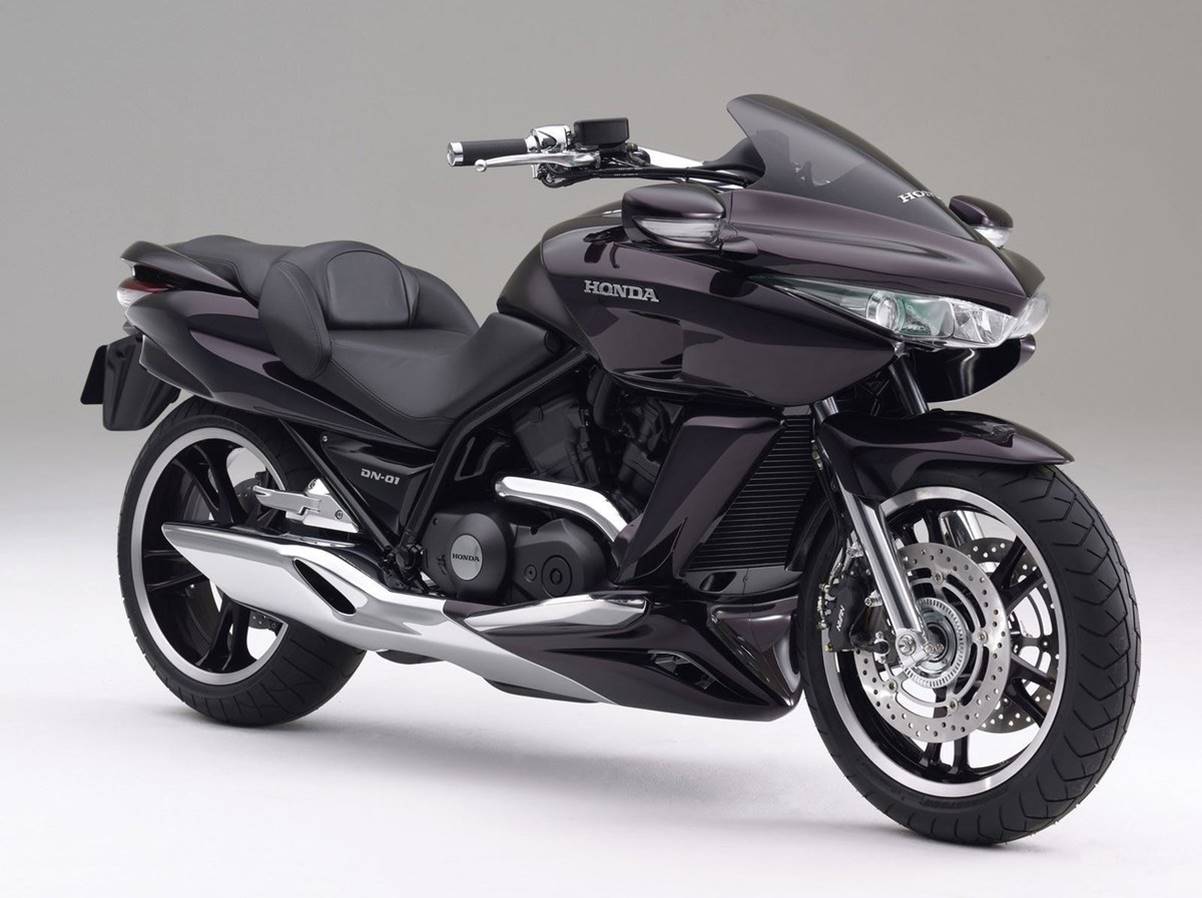 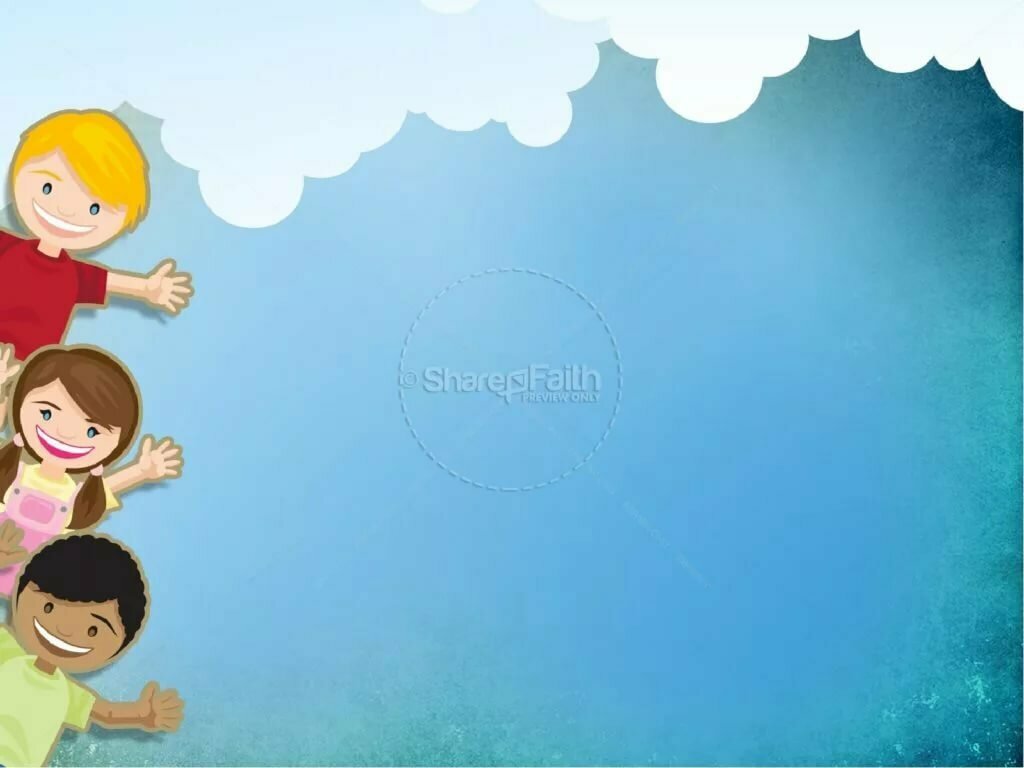 ВЕЛОСИПЕД
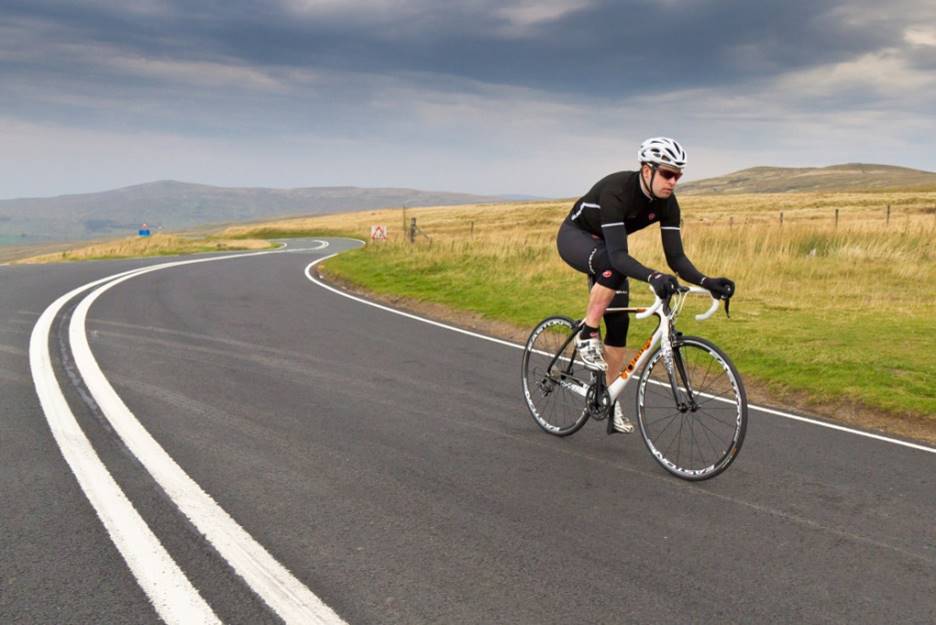 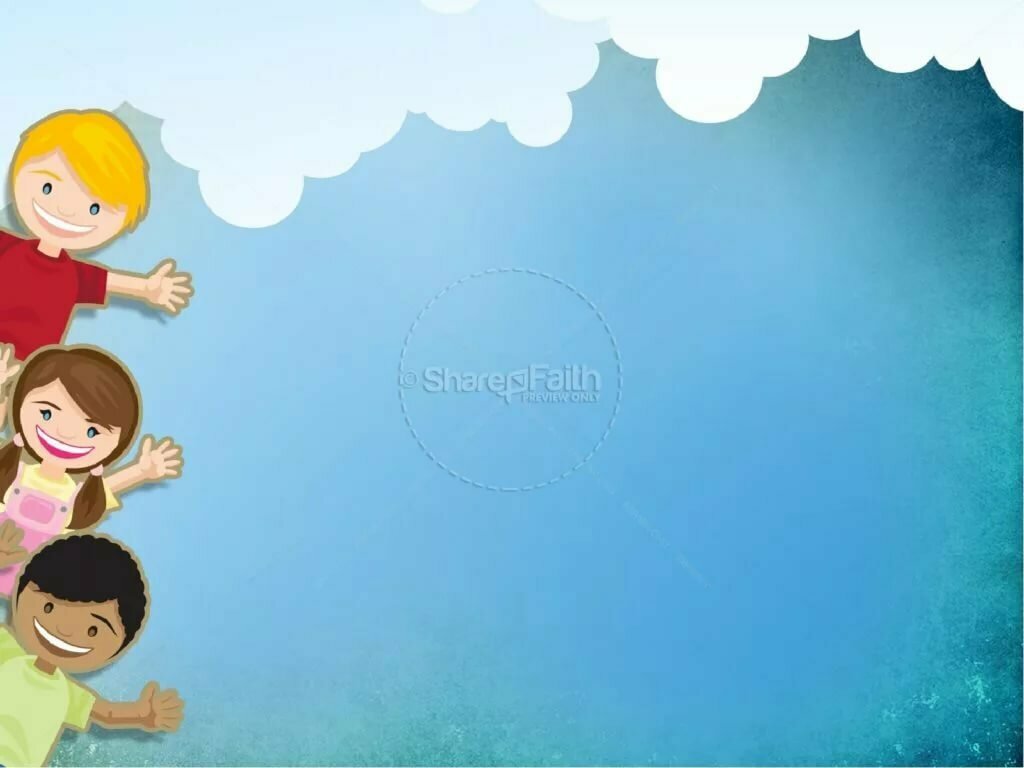 ПОЕЗД
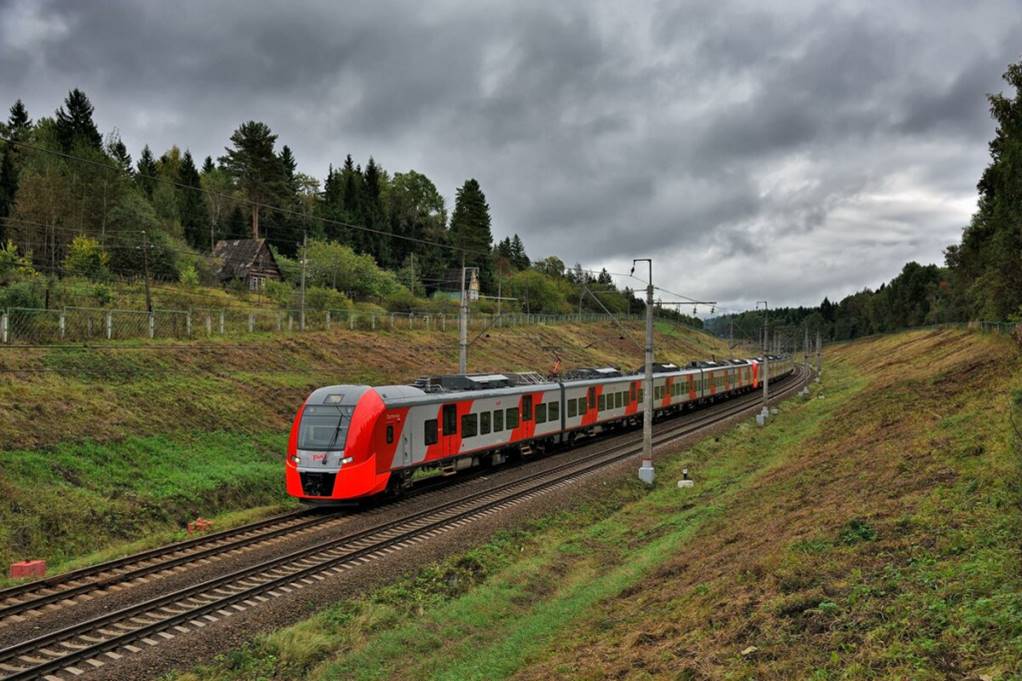 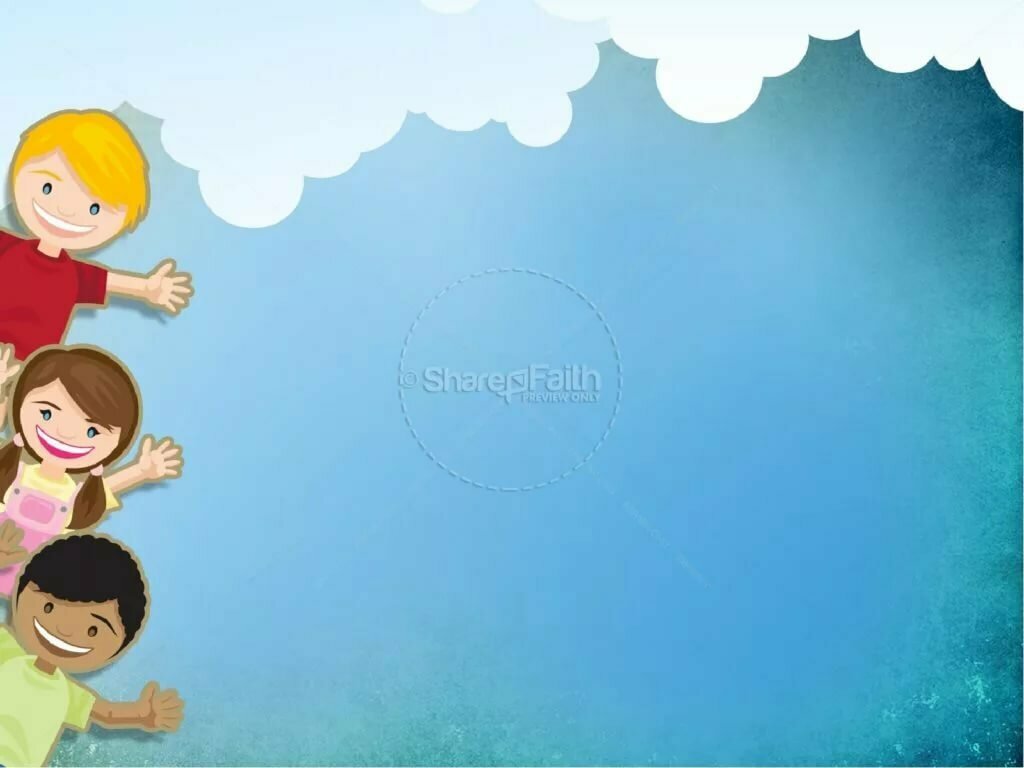 ТРАМВАЙ
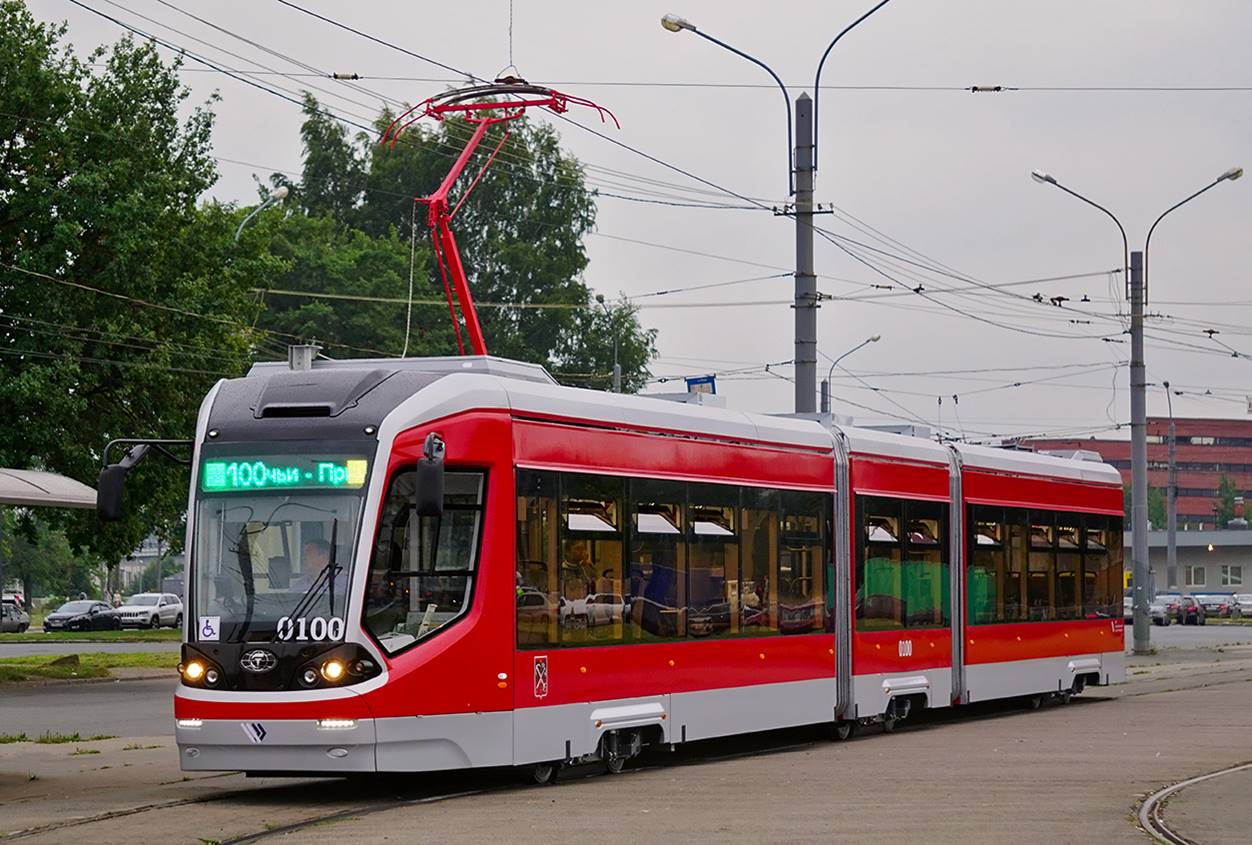 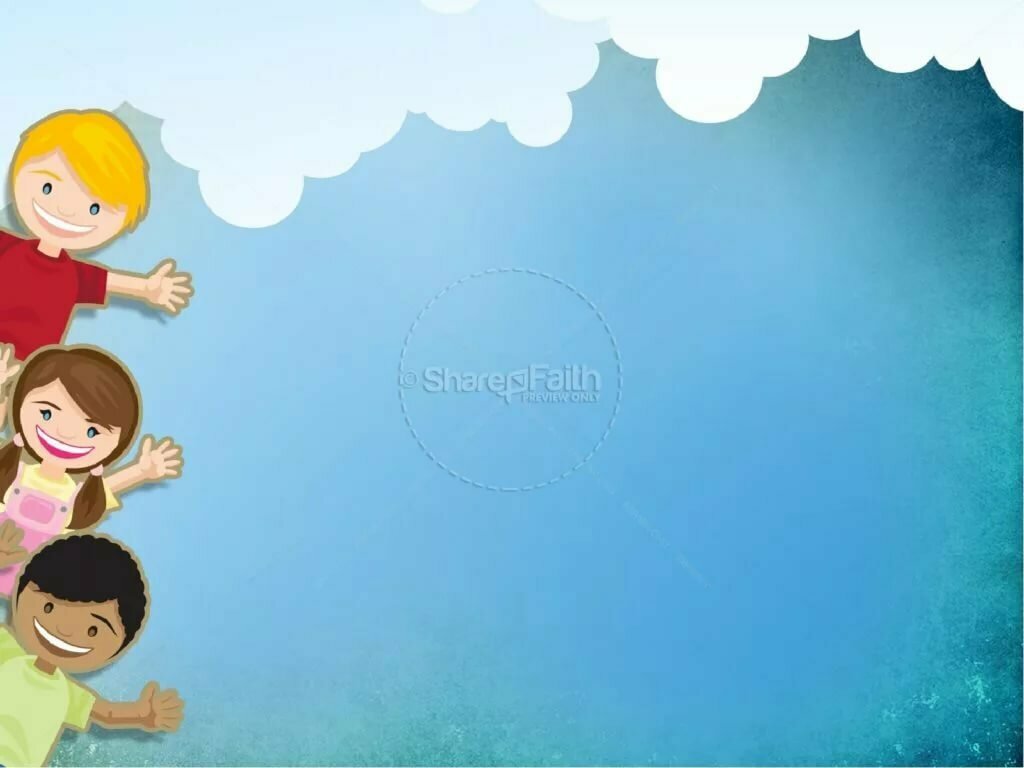 АВТОБУС
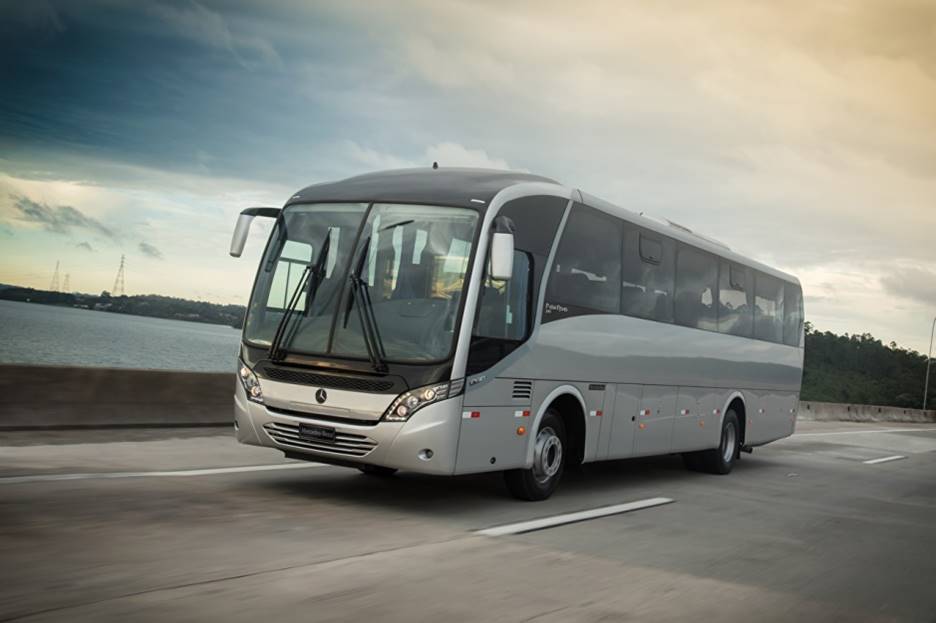 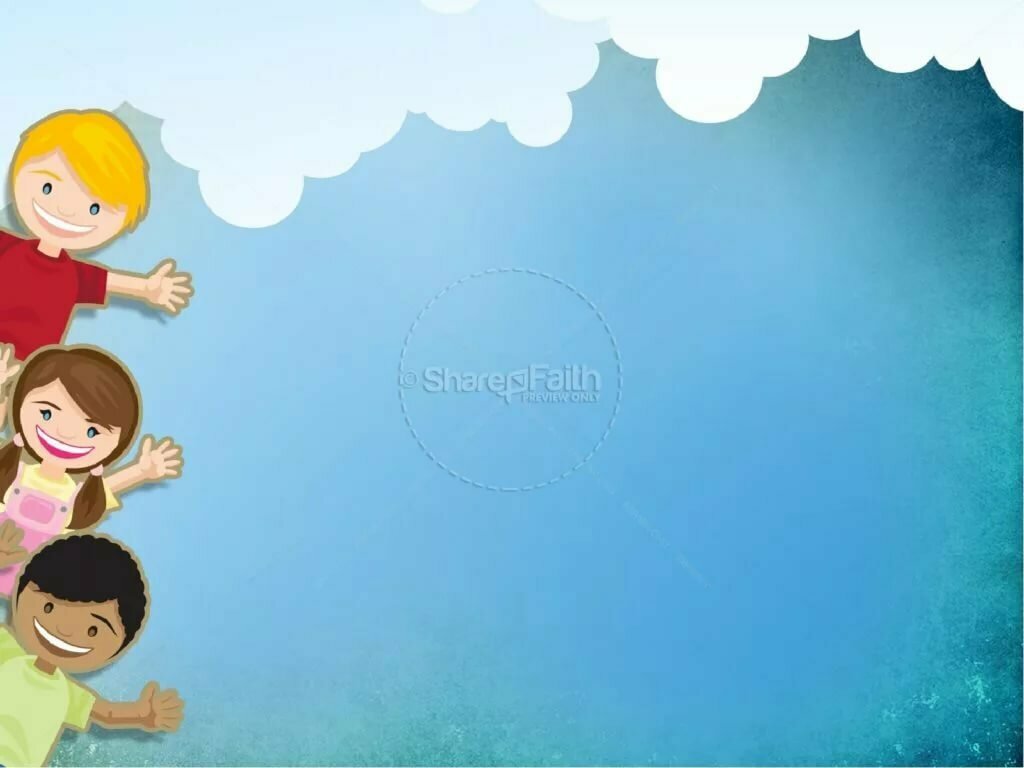 ГРУЗОВИК
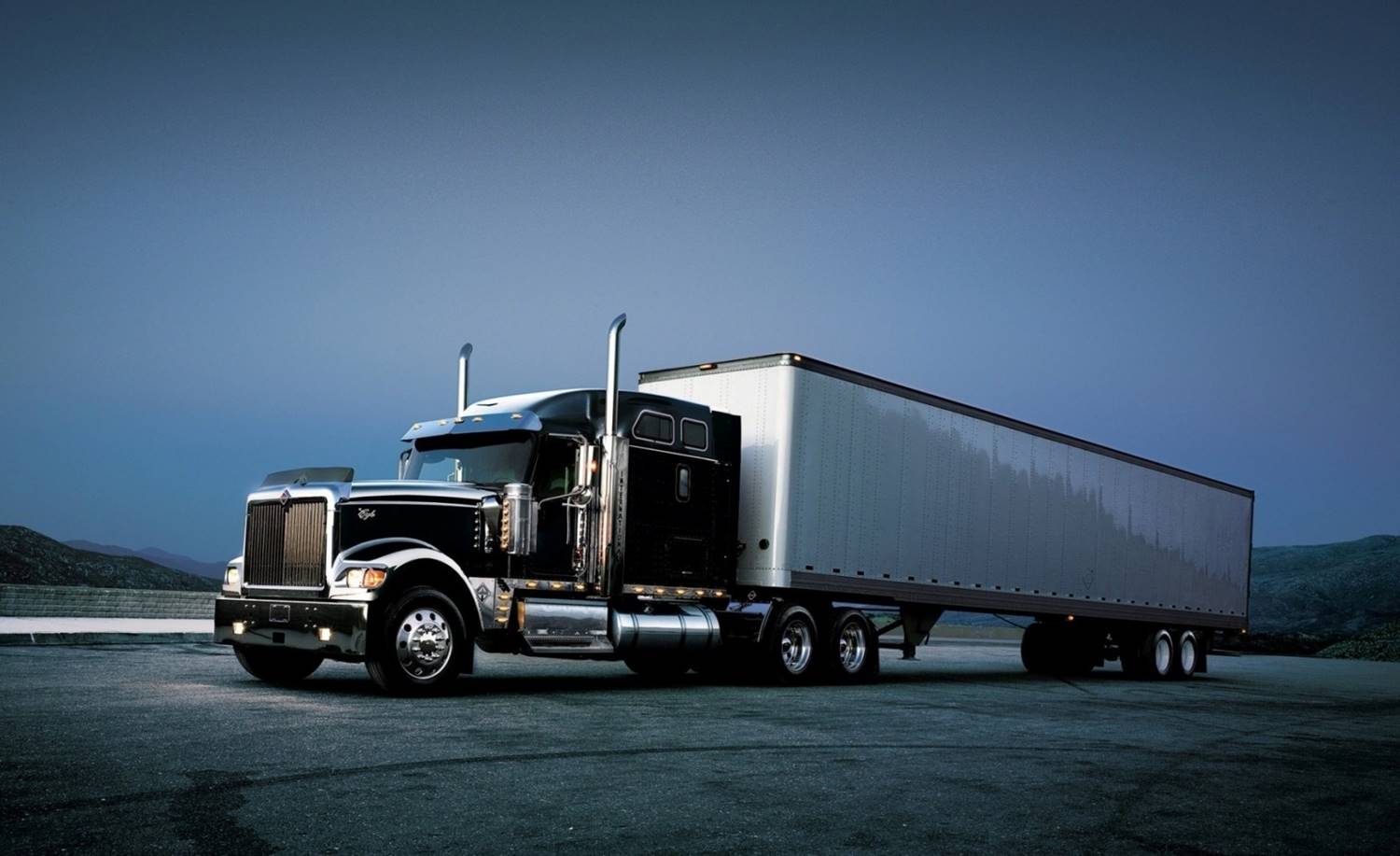 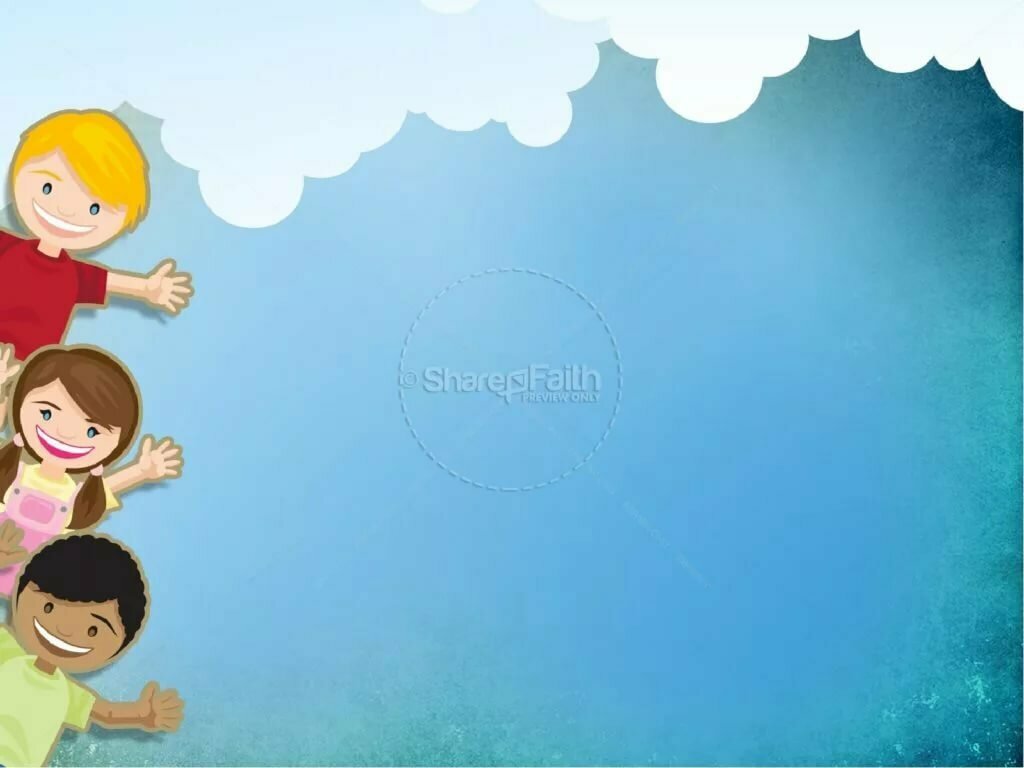 ТРАКТОР
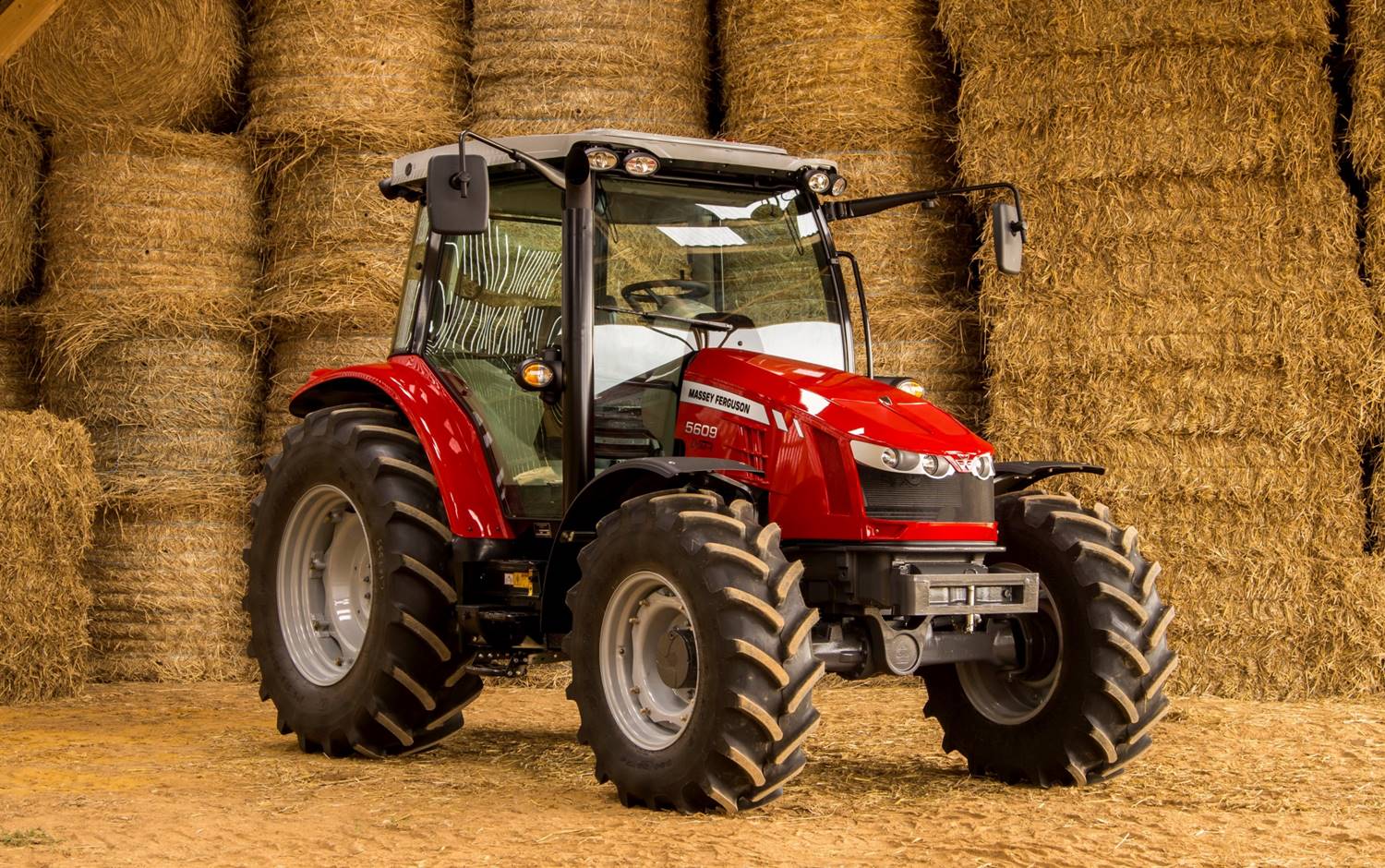 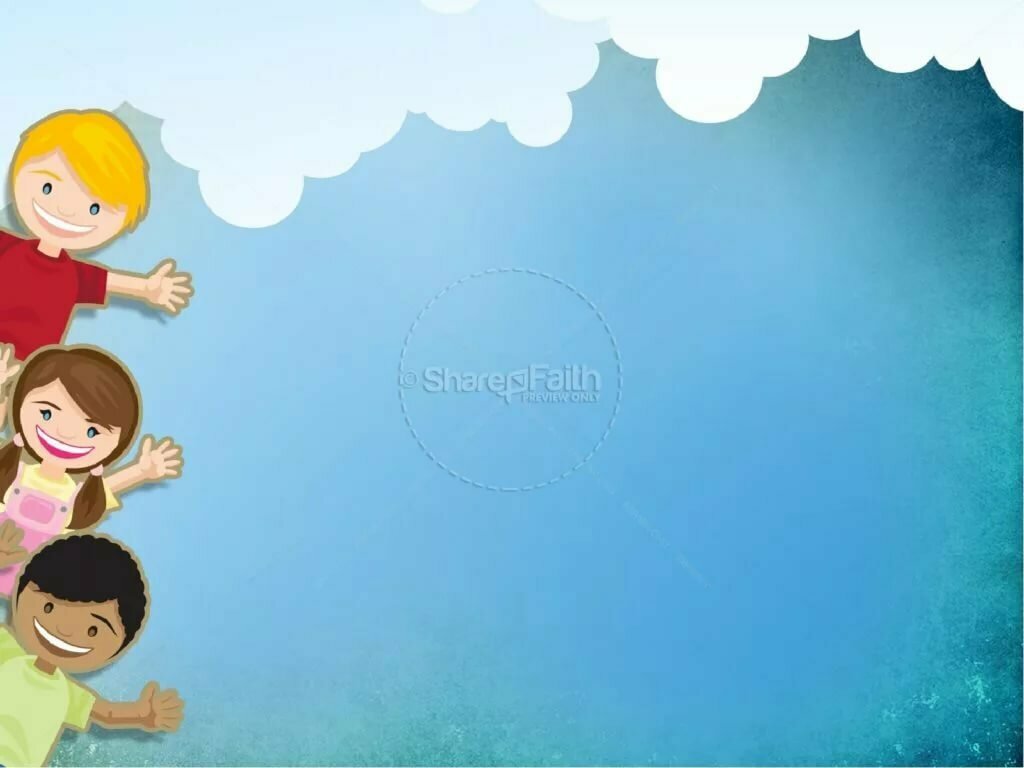 ВОЗДУШНЫЙ 
ТРАНСПОРТ
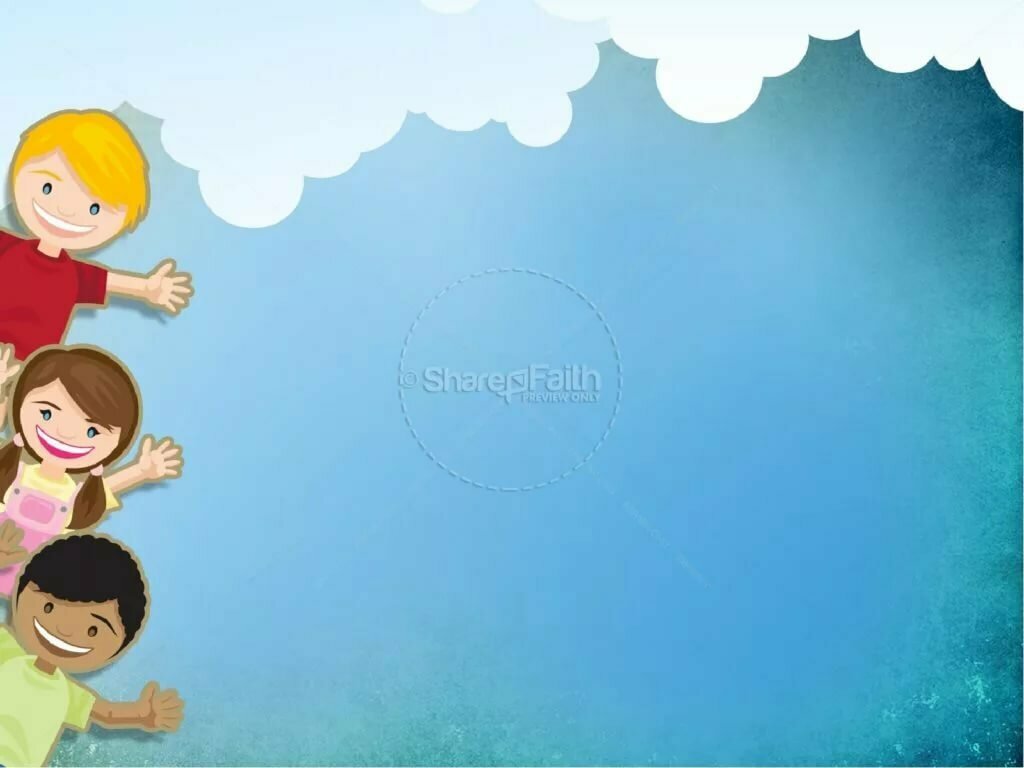 САМОЛЁТ
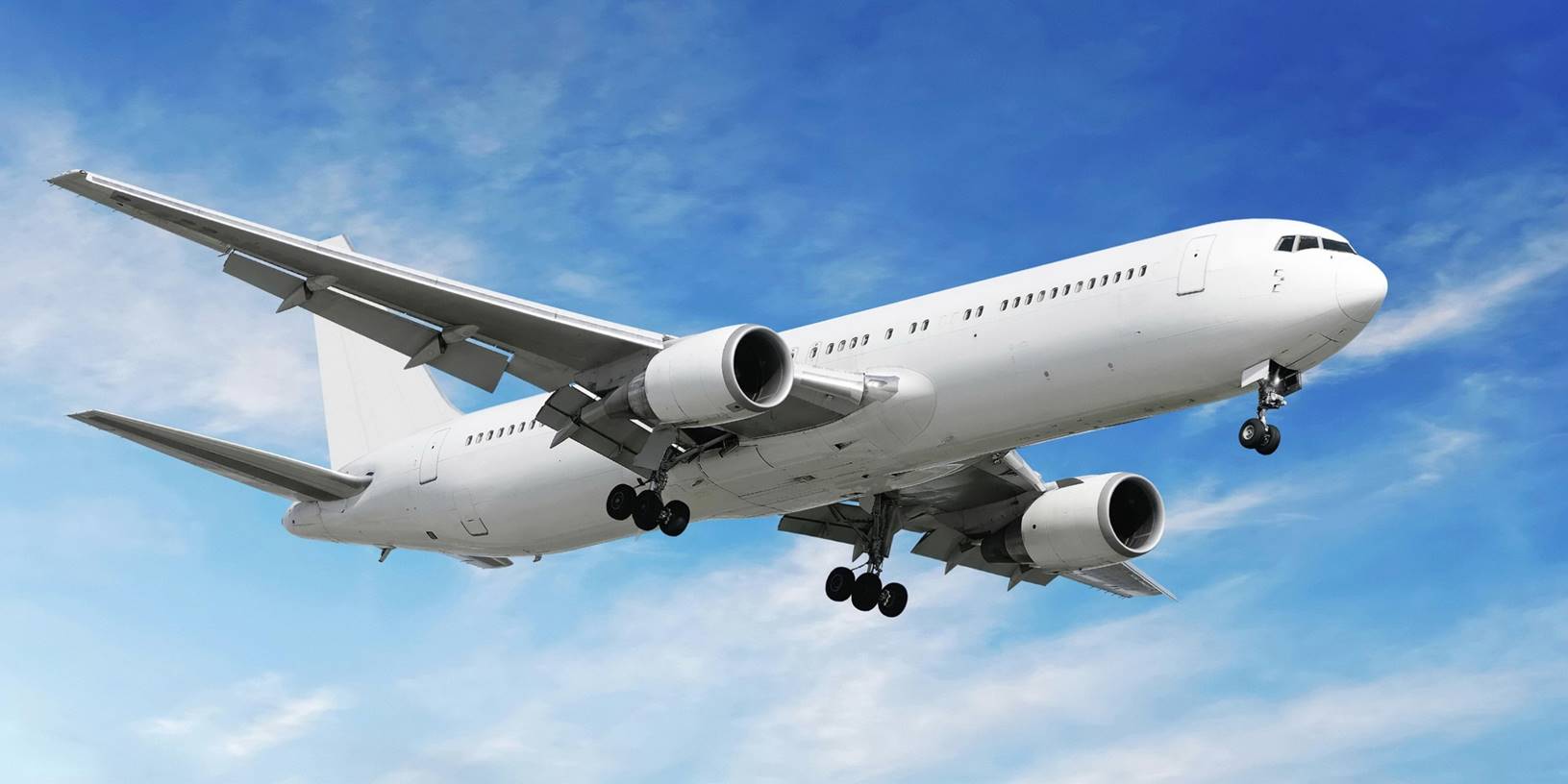 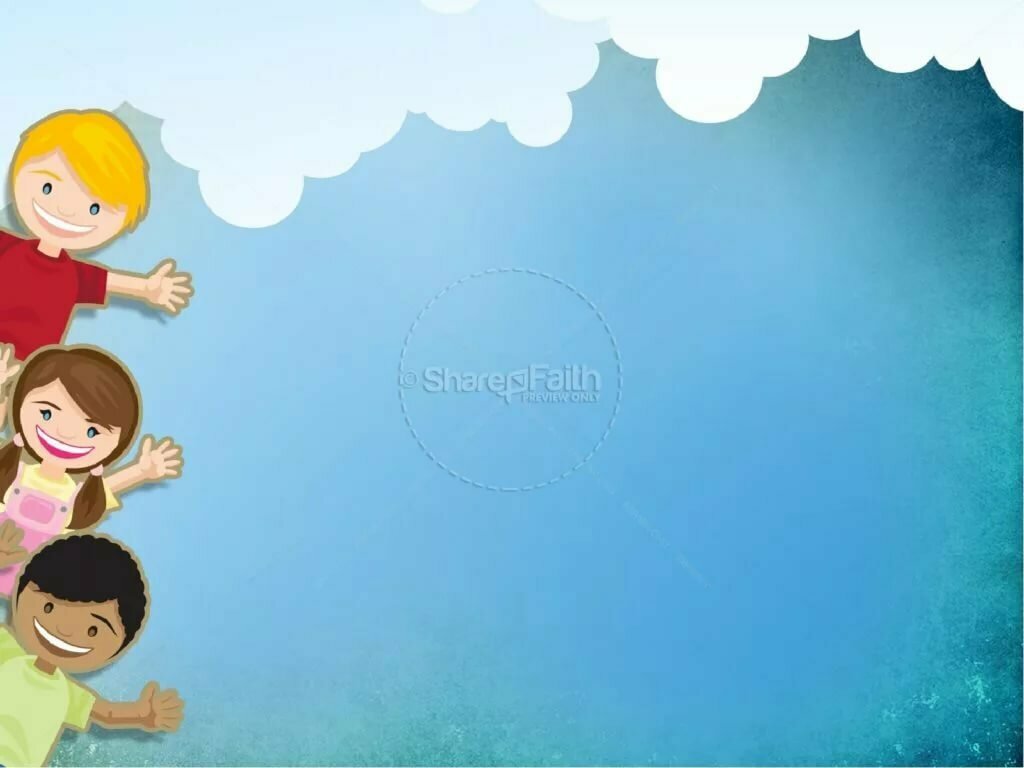 ДИРИЖАБЛЬ
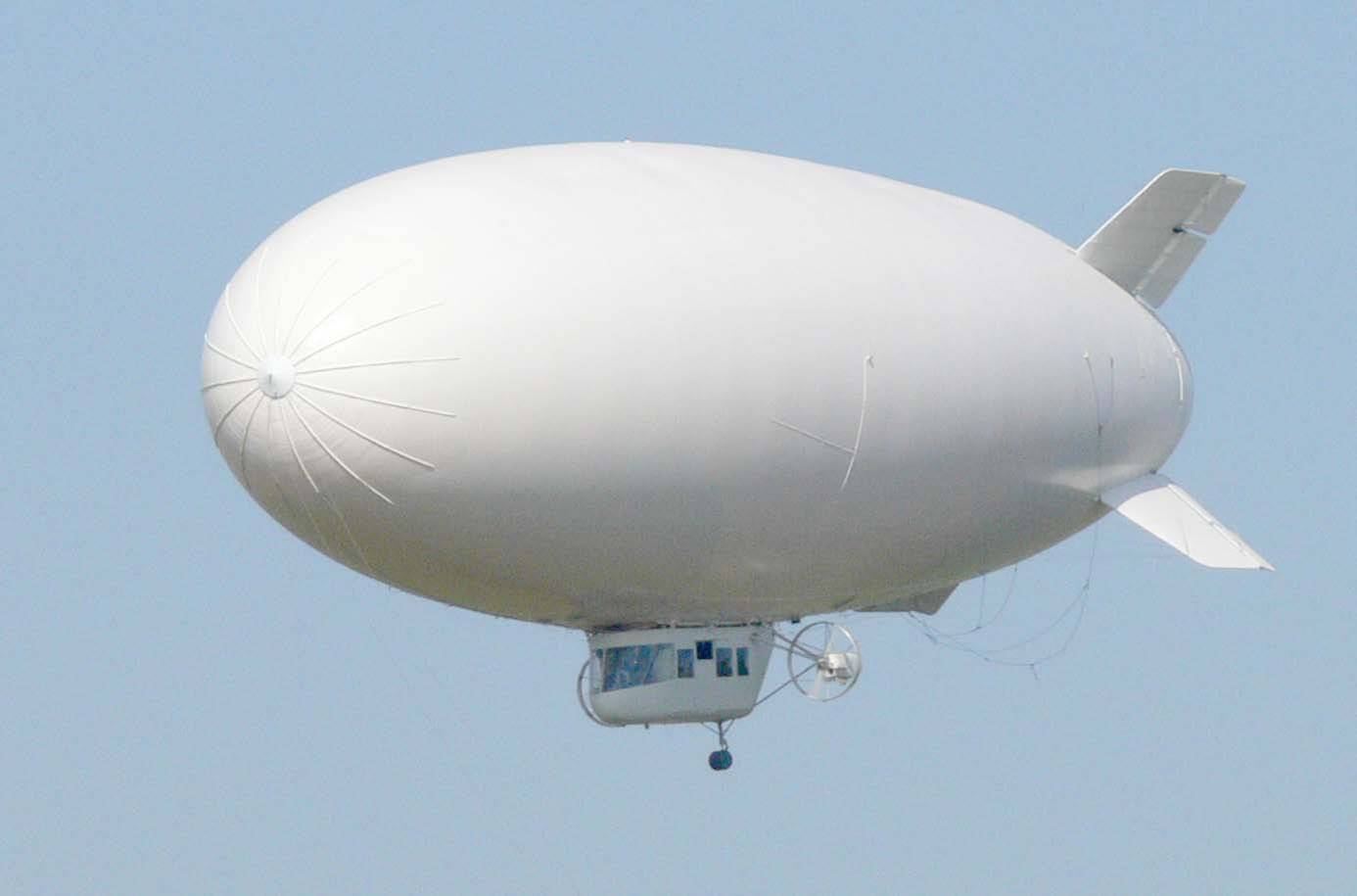 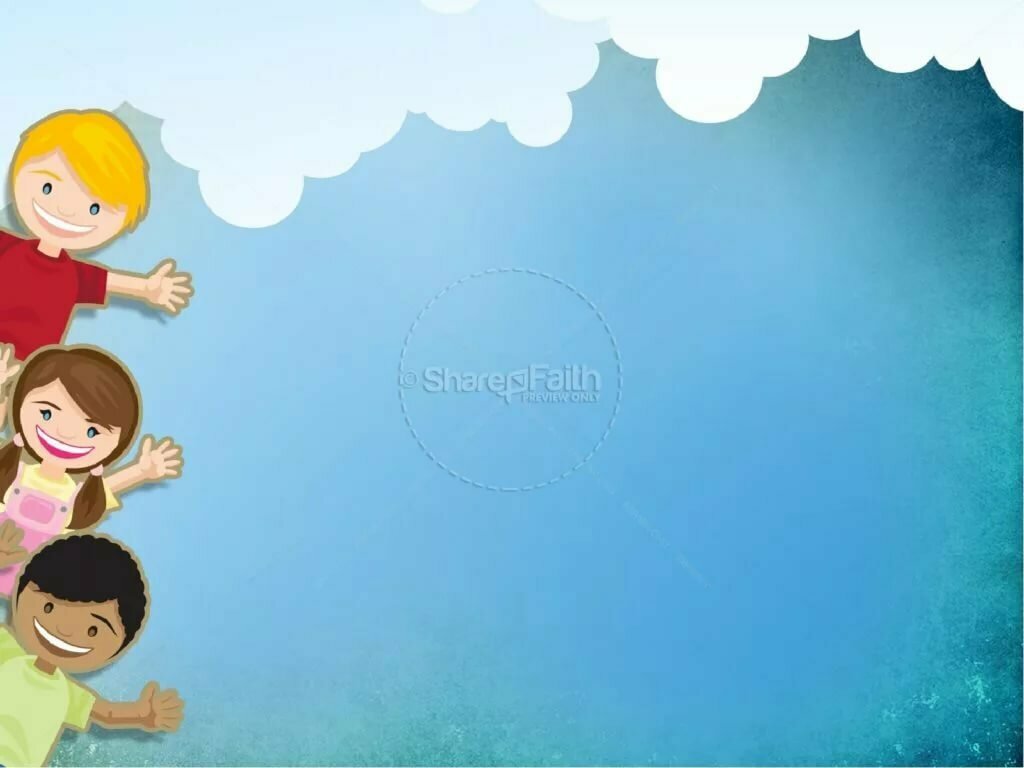 ПЛАНЕР
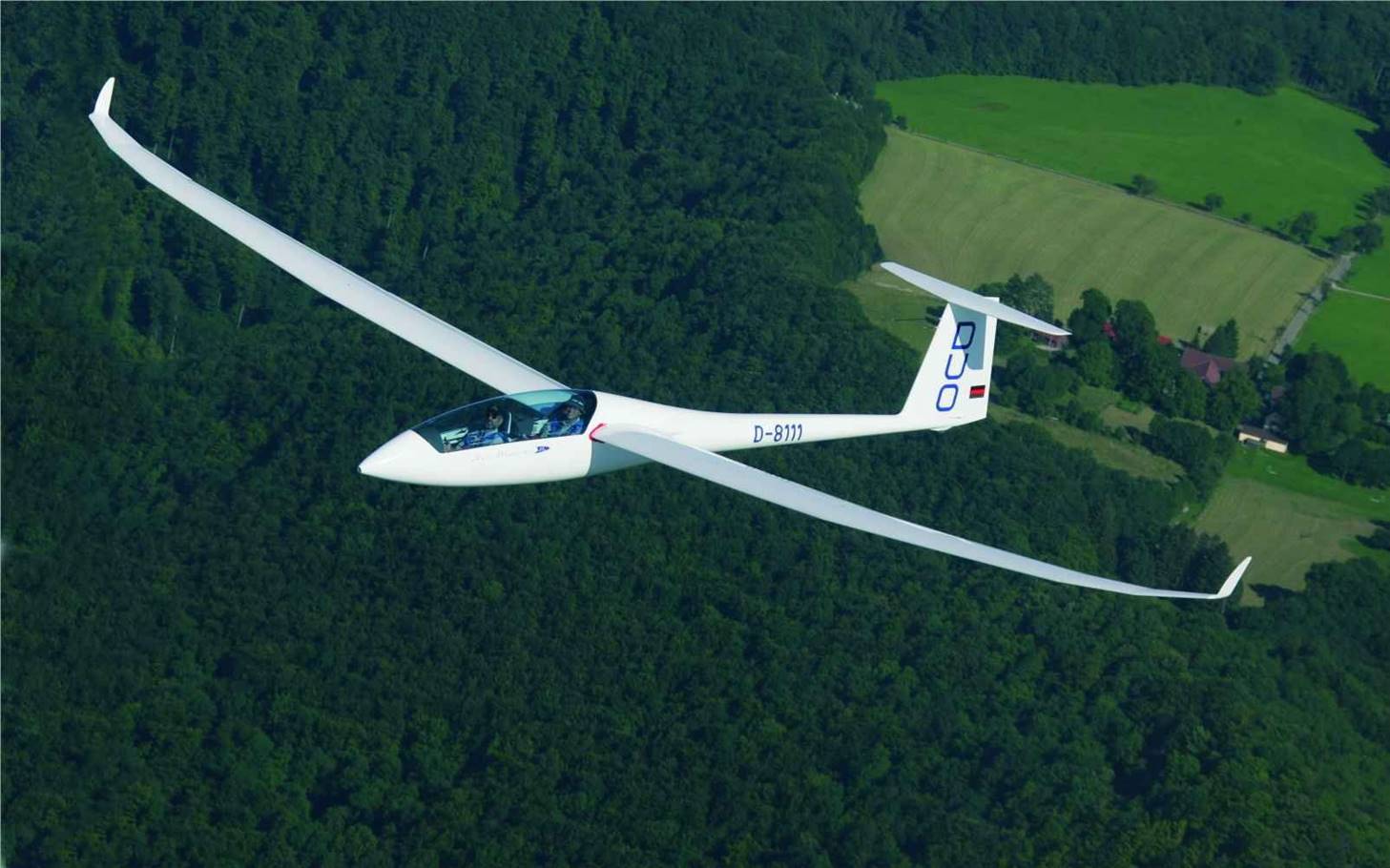 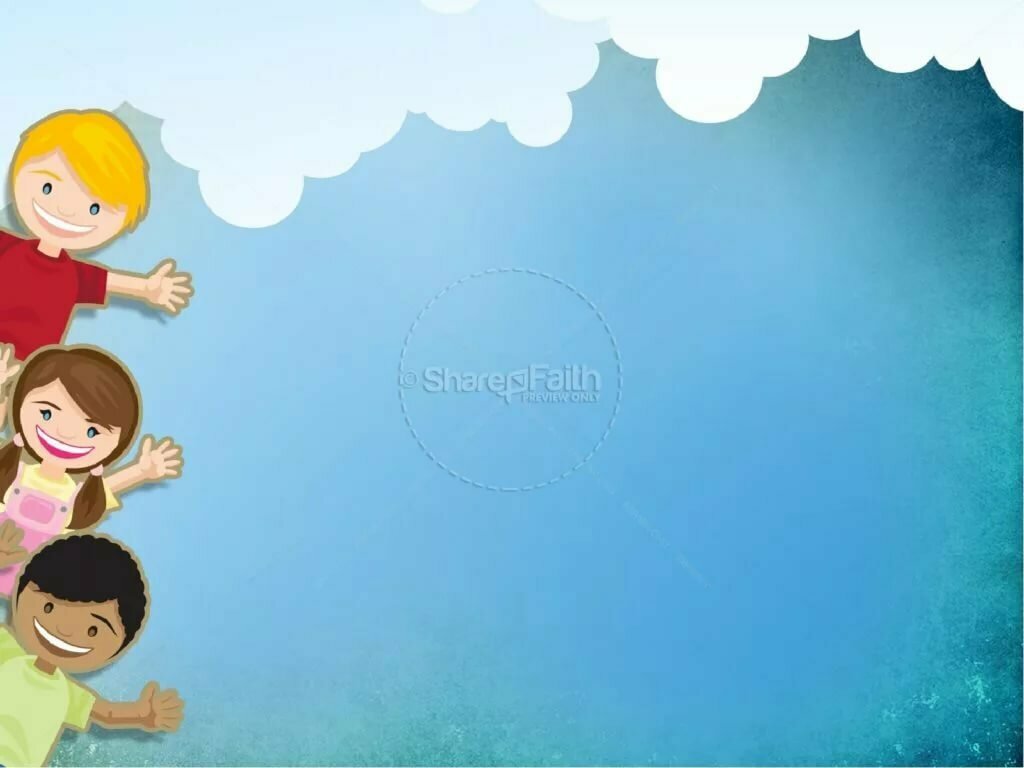 ВЕРТОЛЕТ
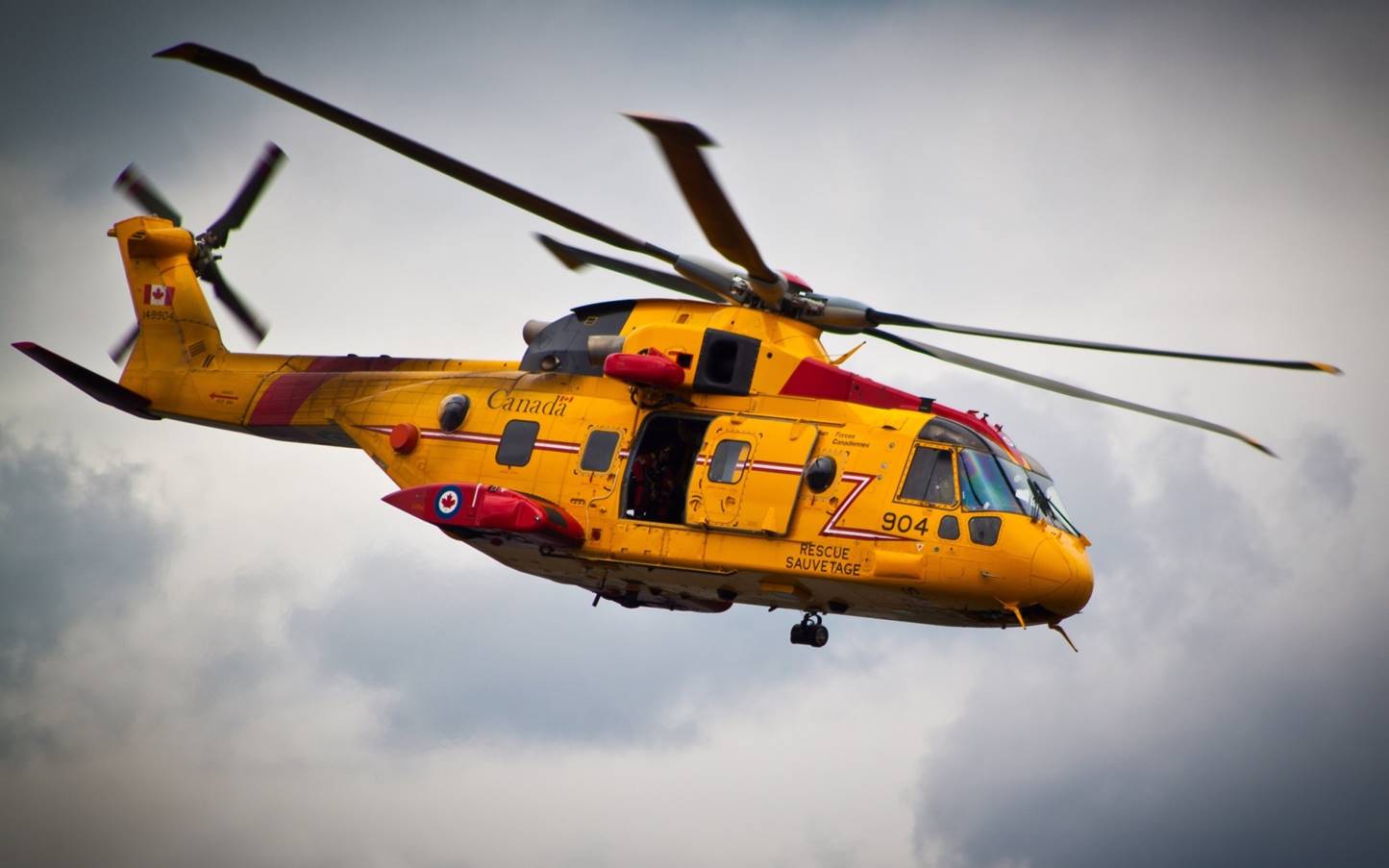 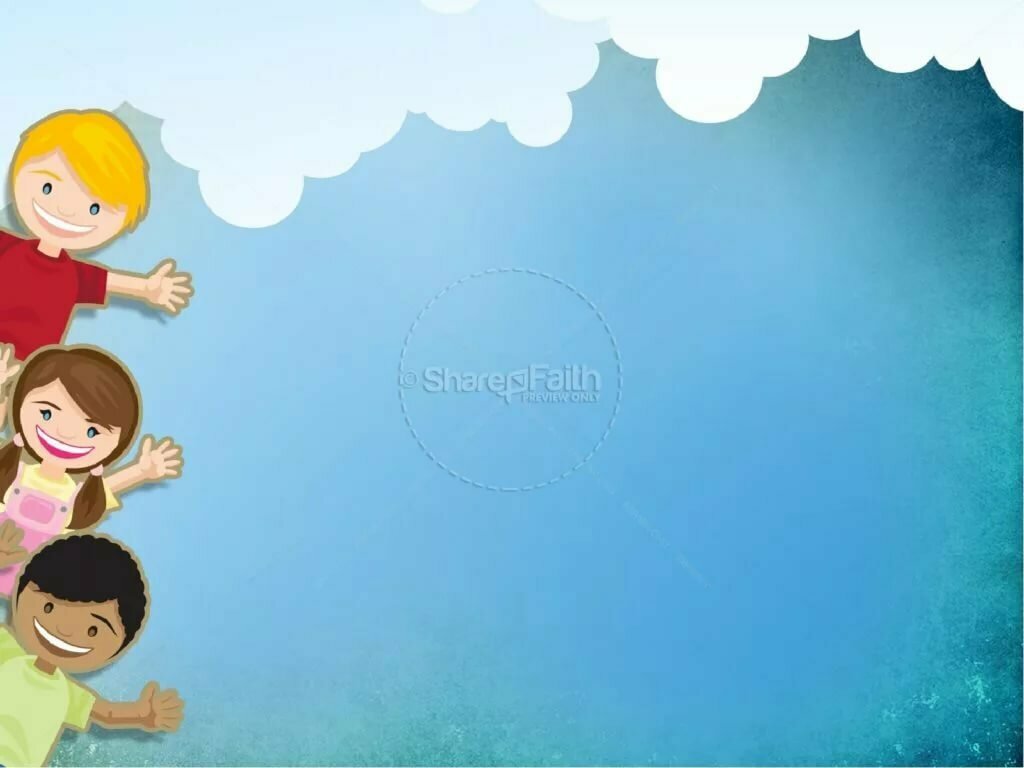 РАКЕТА
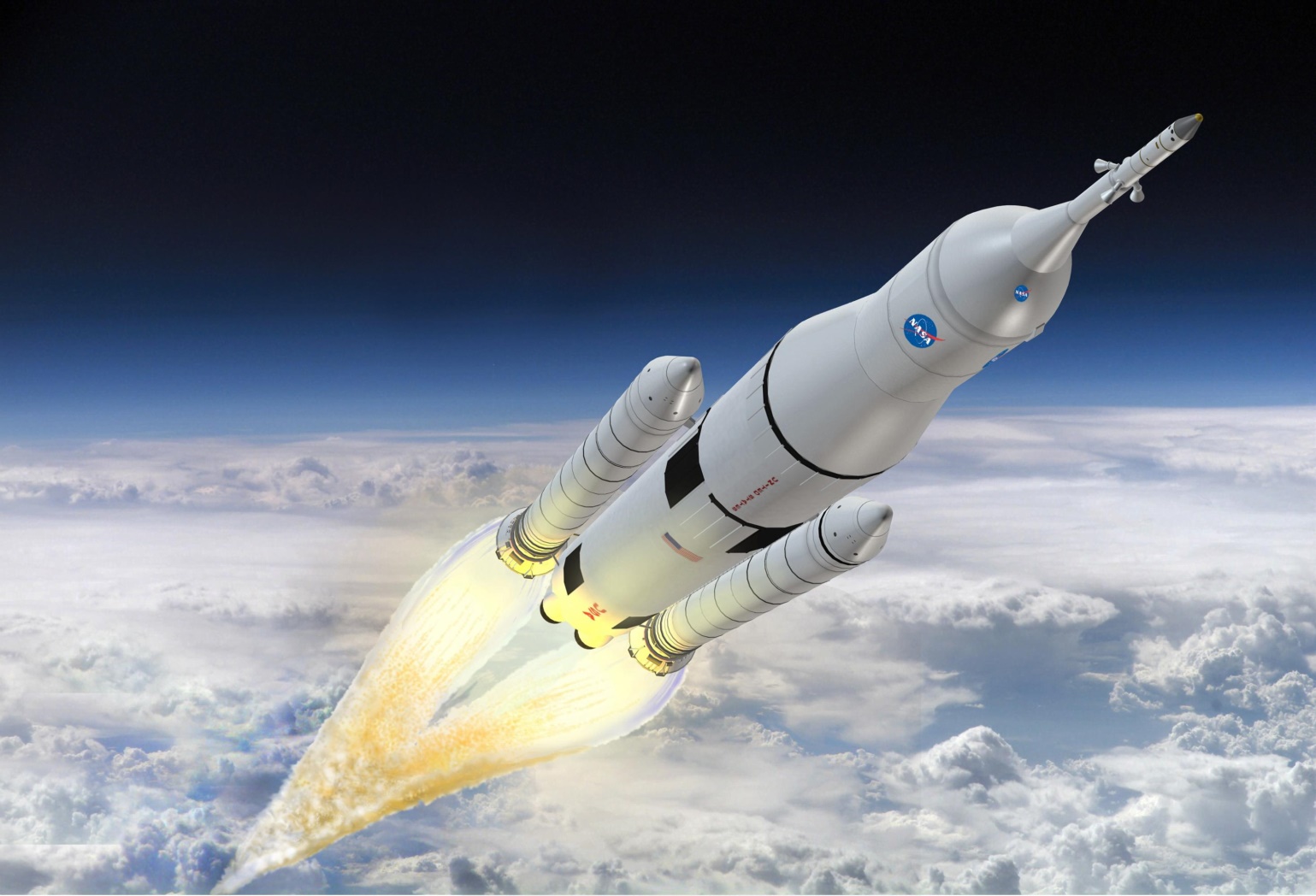 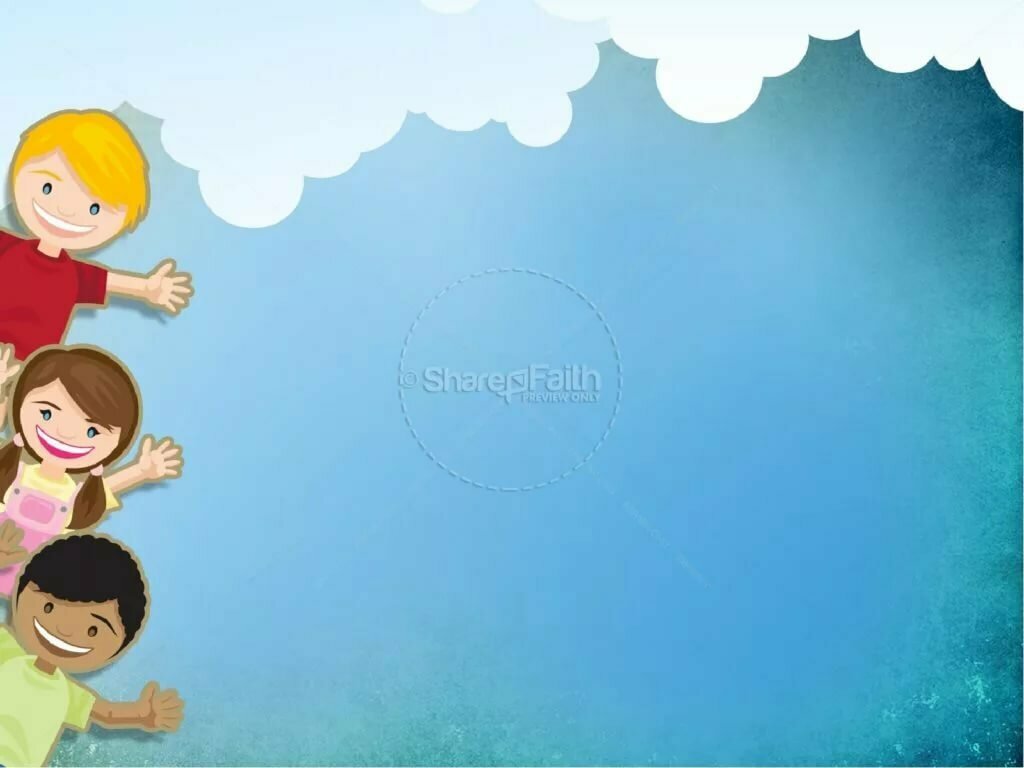 ВОДНЫЙ 
ТРАНСПОРТ
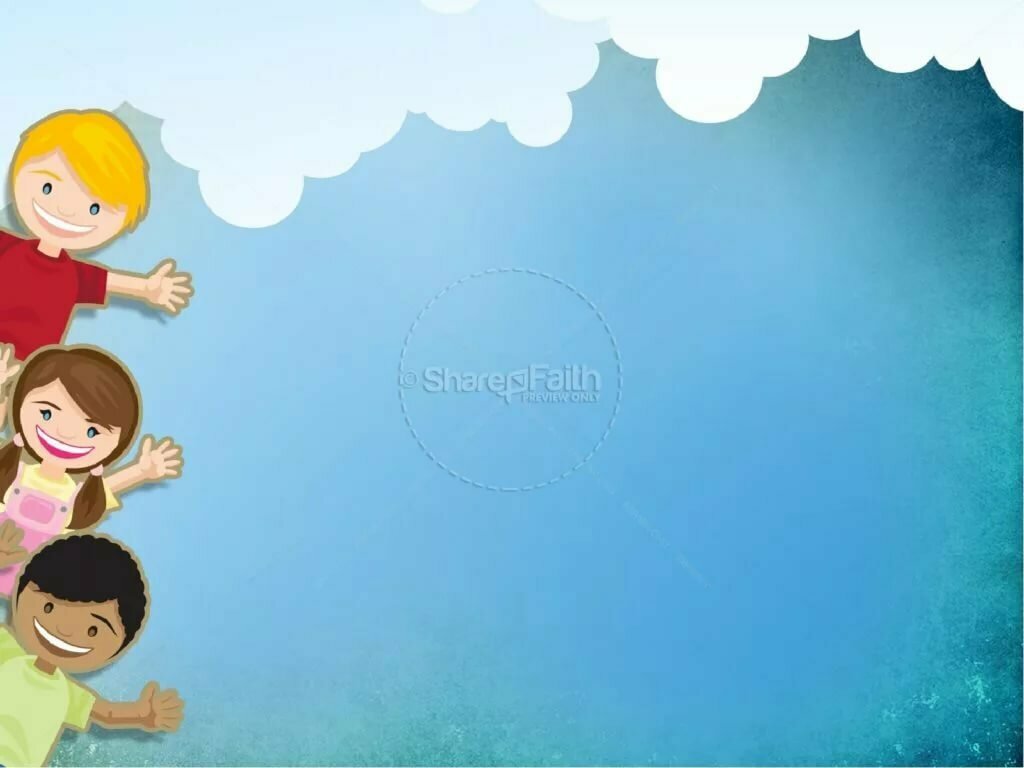 ТУРИСТИЧЕСКИЙ 
ЛАЙНЕР
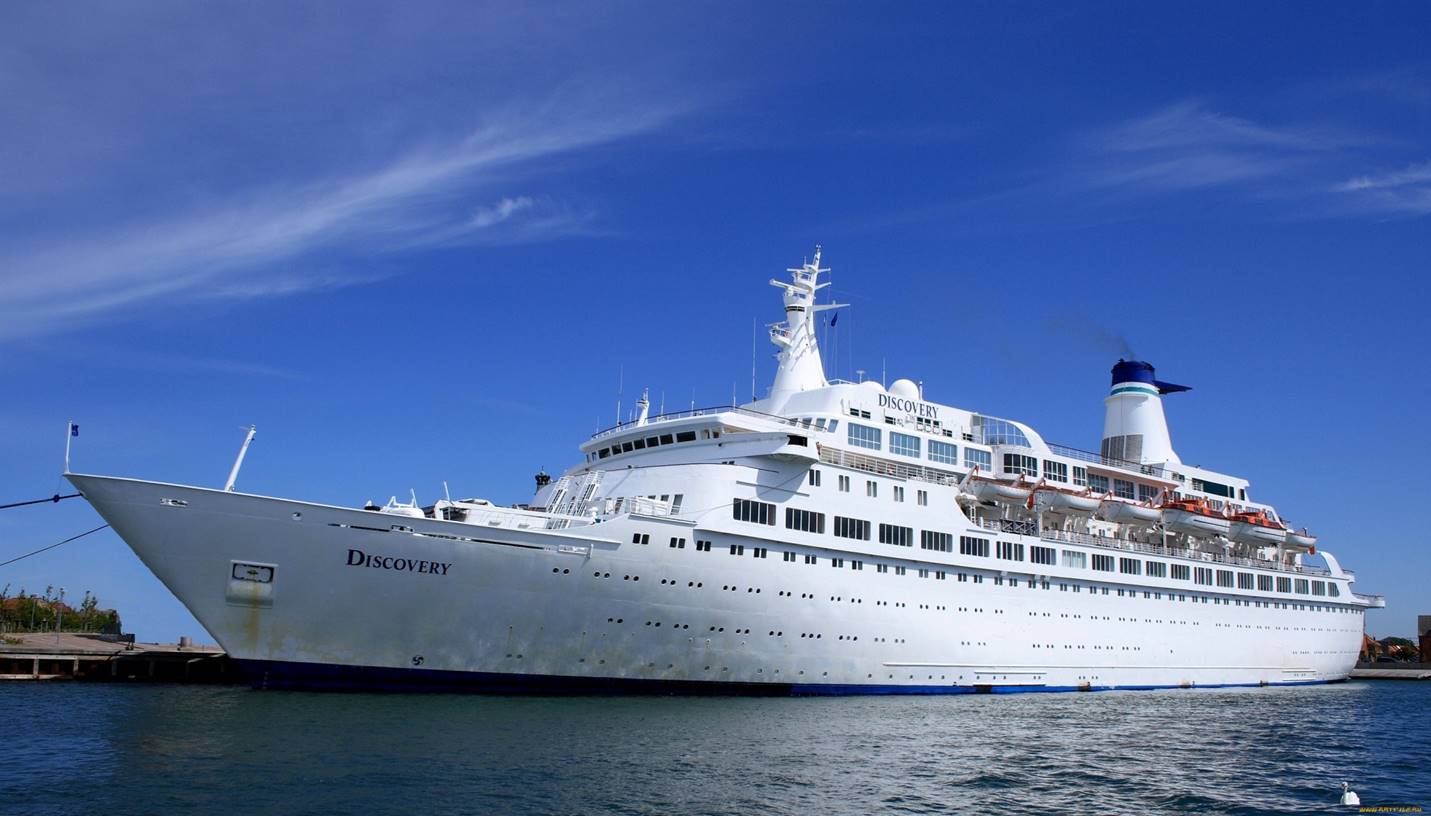 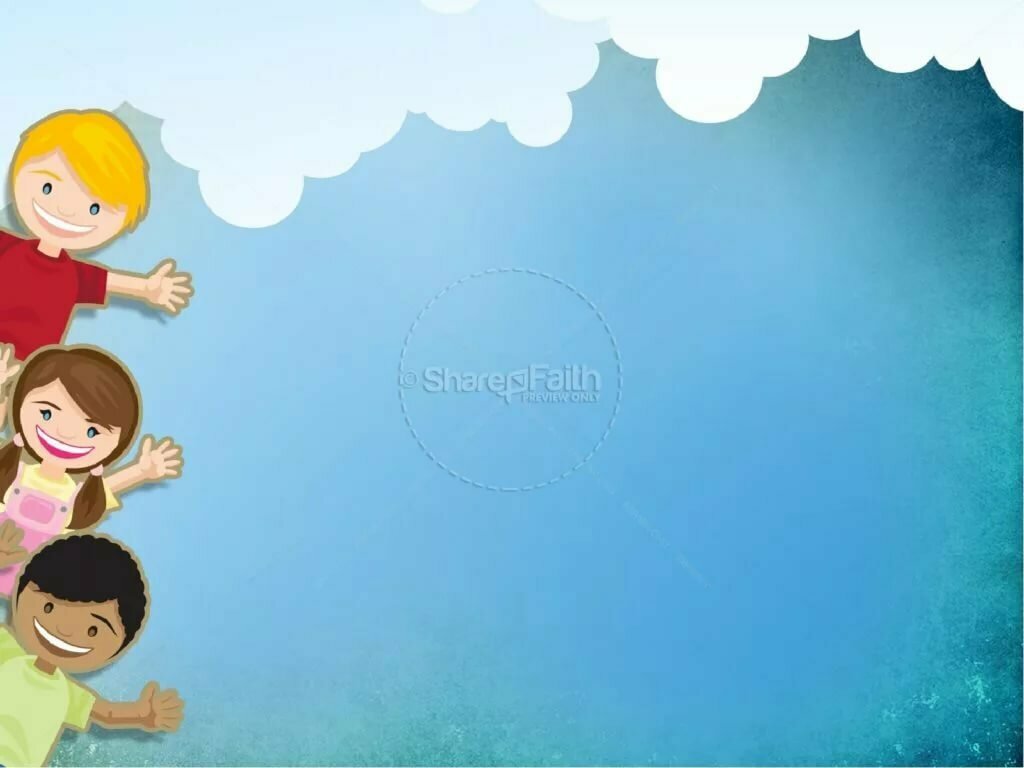 БАРЖА
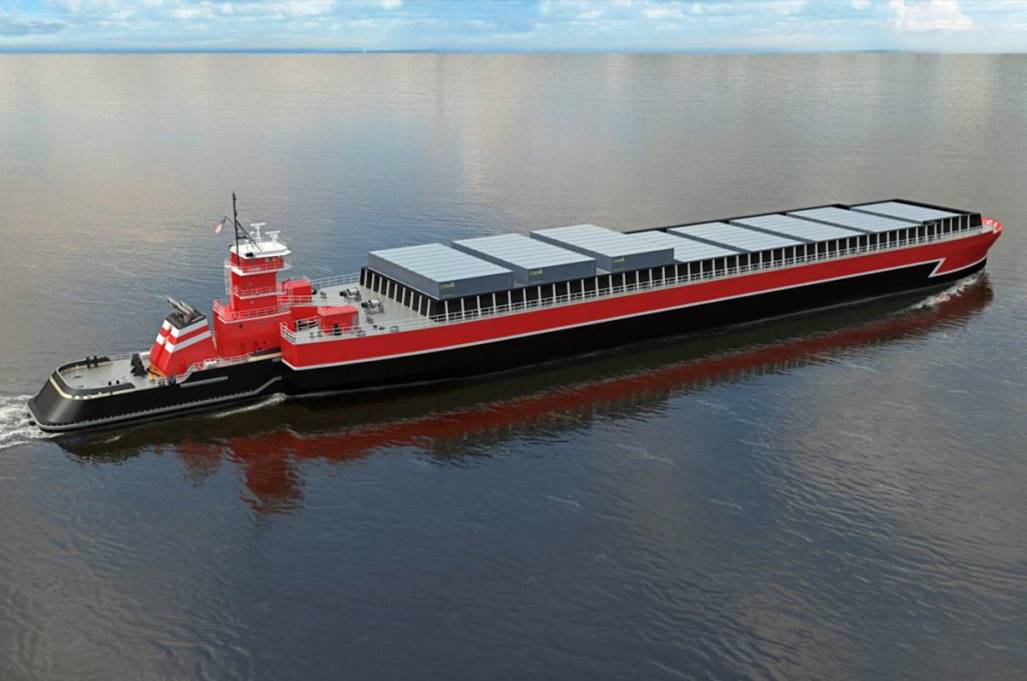 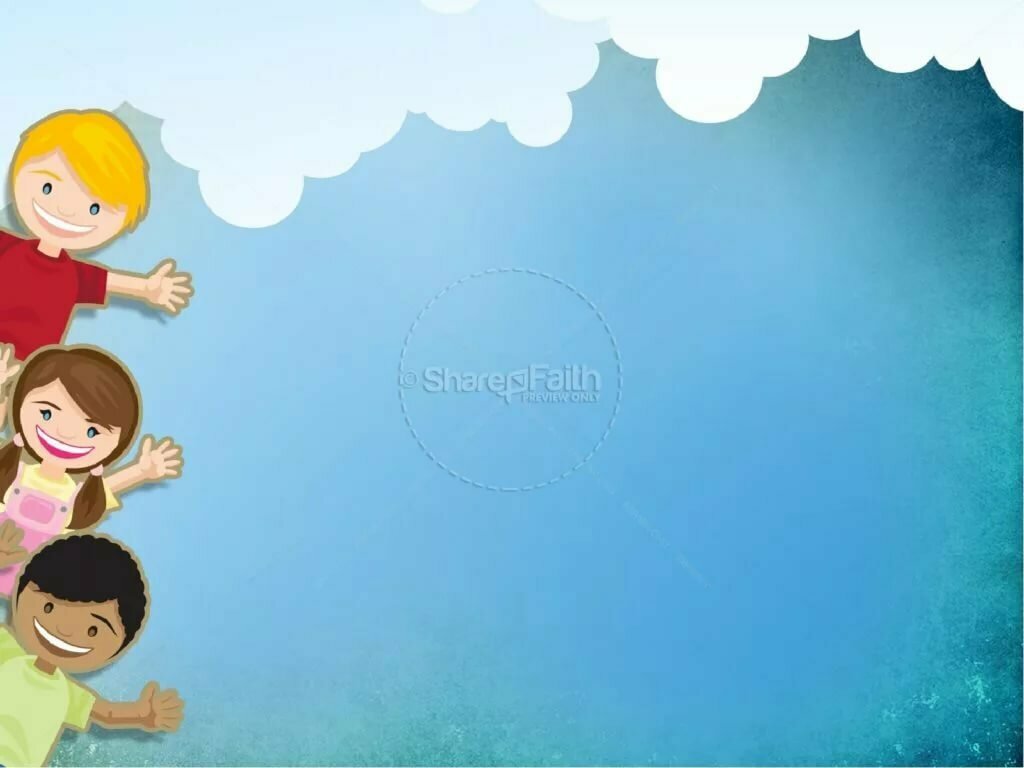 ПОДВОДНАЯ ЛОДКА
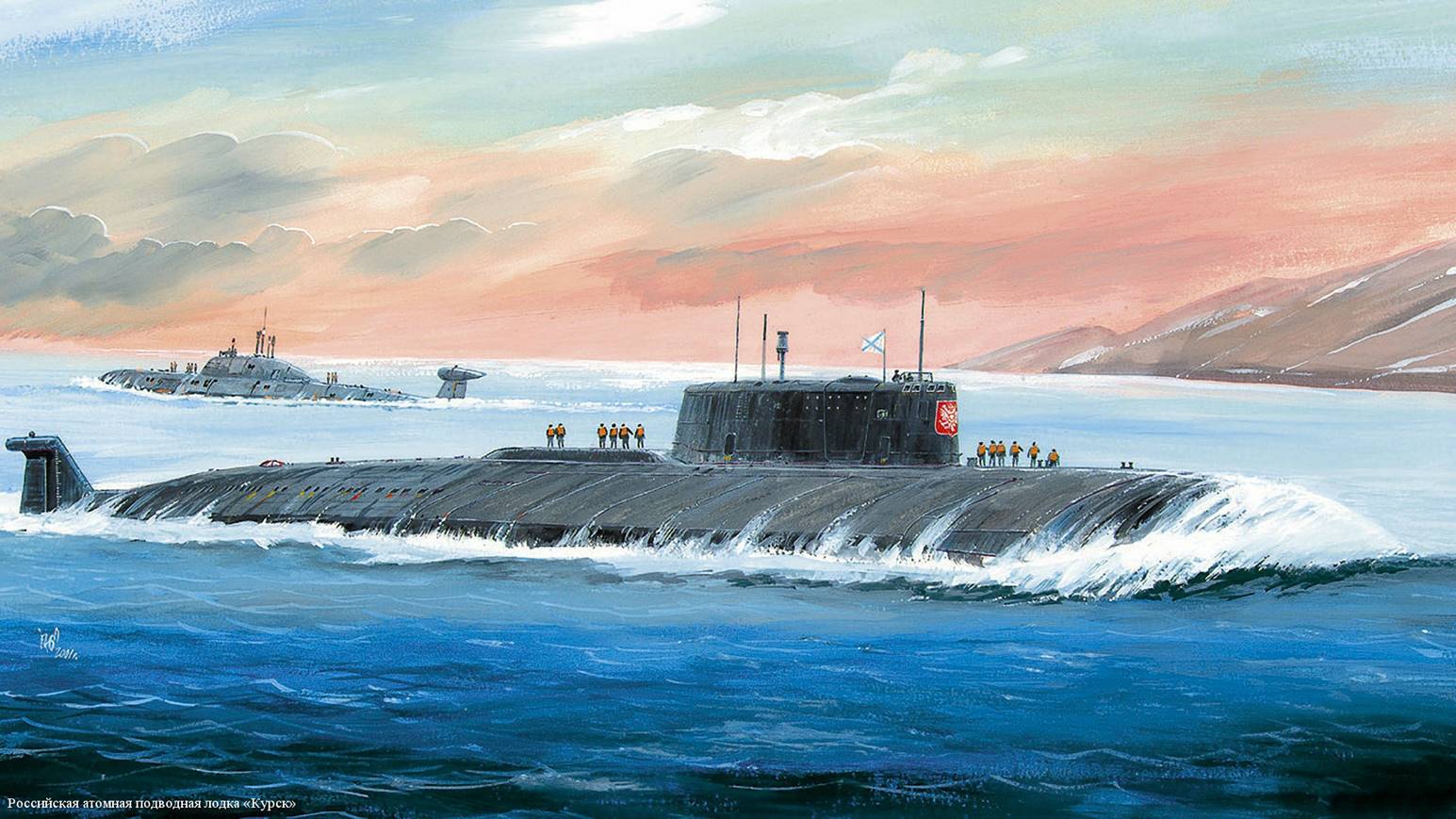 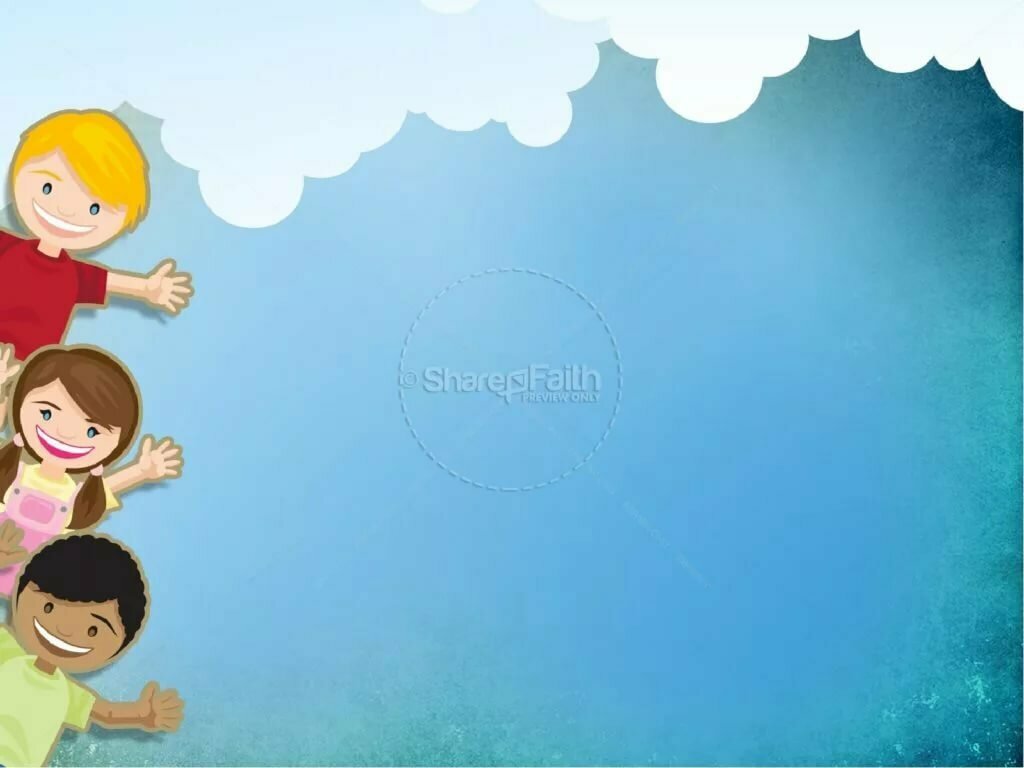 ЯХТА
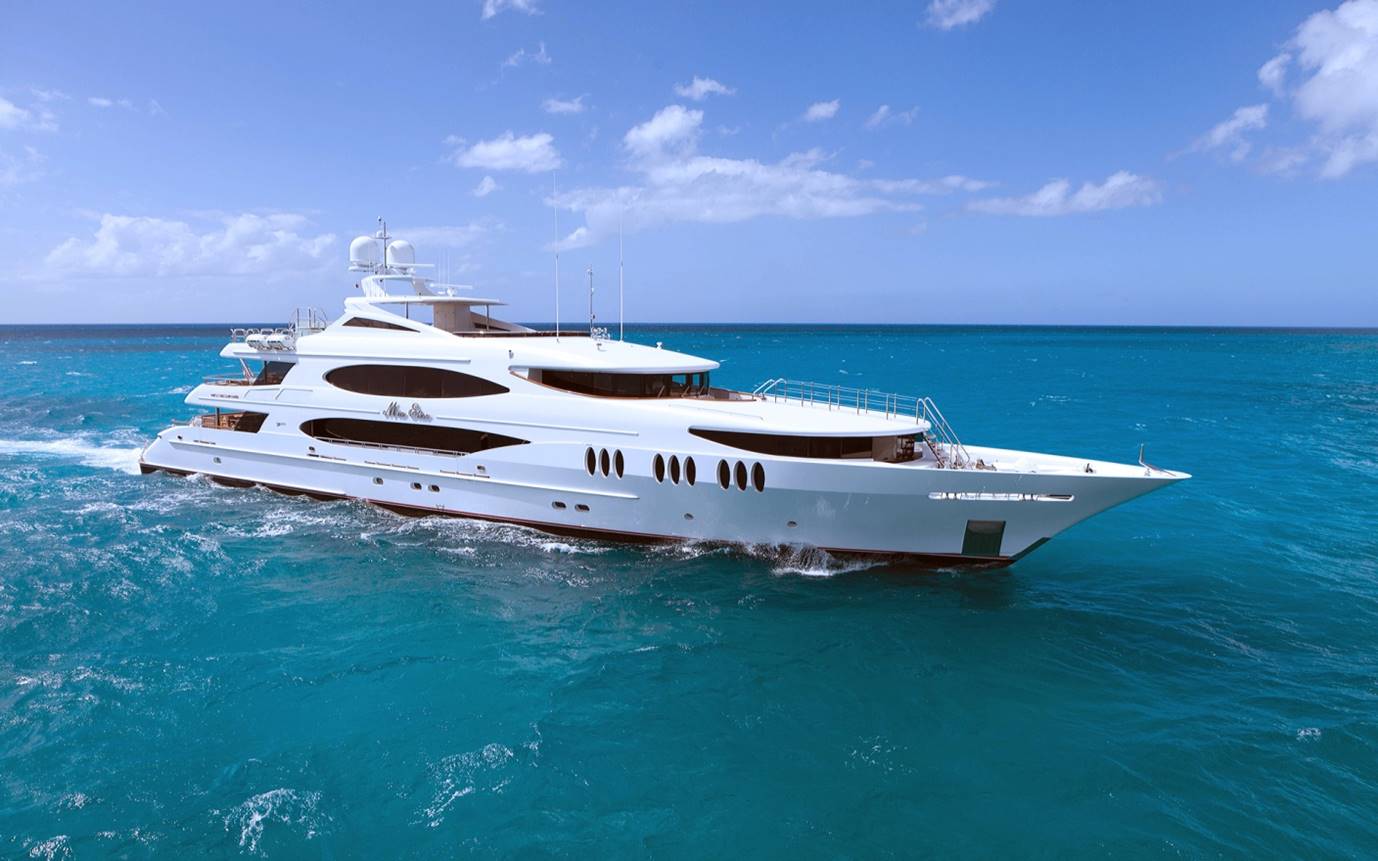 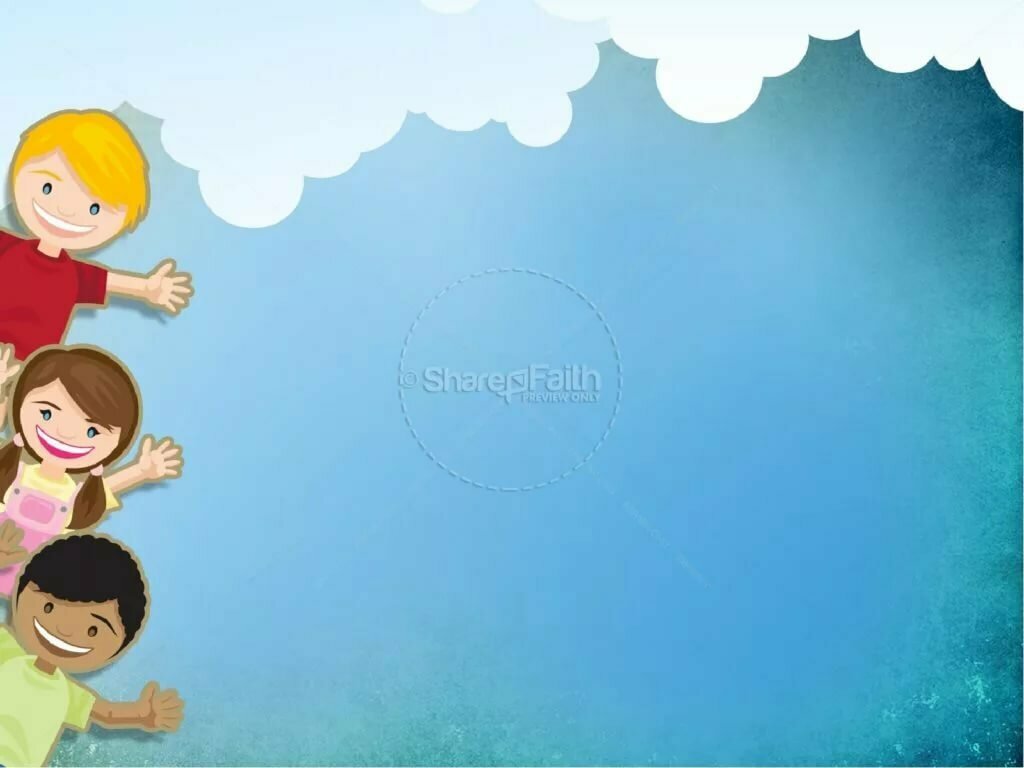 СПЕЦИАЛЬНЫЙ 
ТРАНСПОРТ
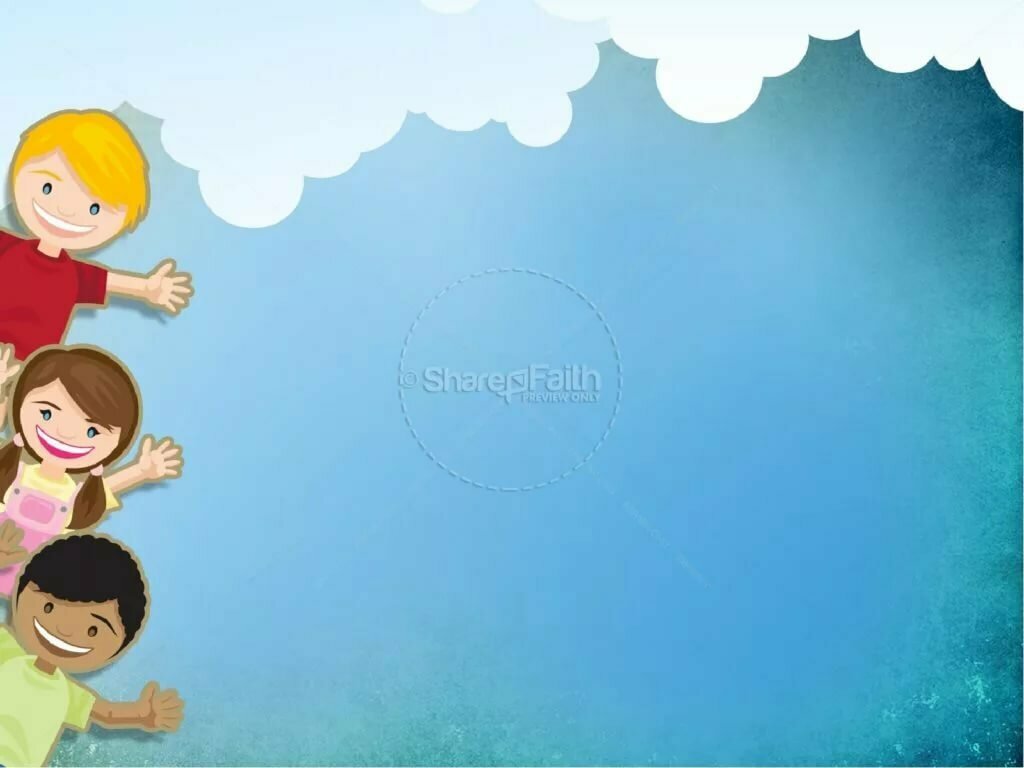 ПОЖАРНАЯ МАШИНА
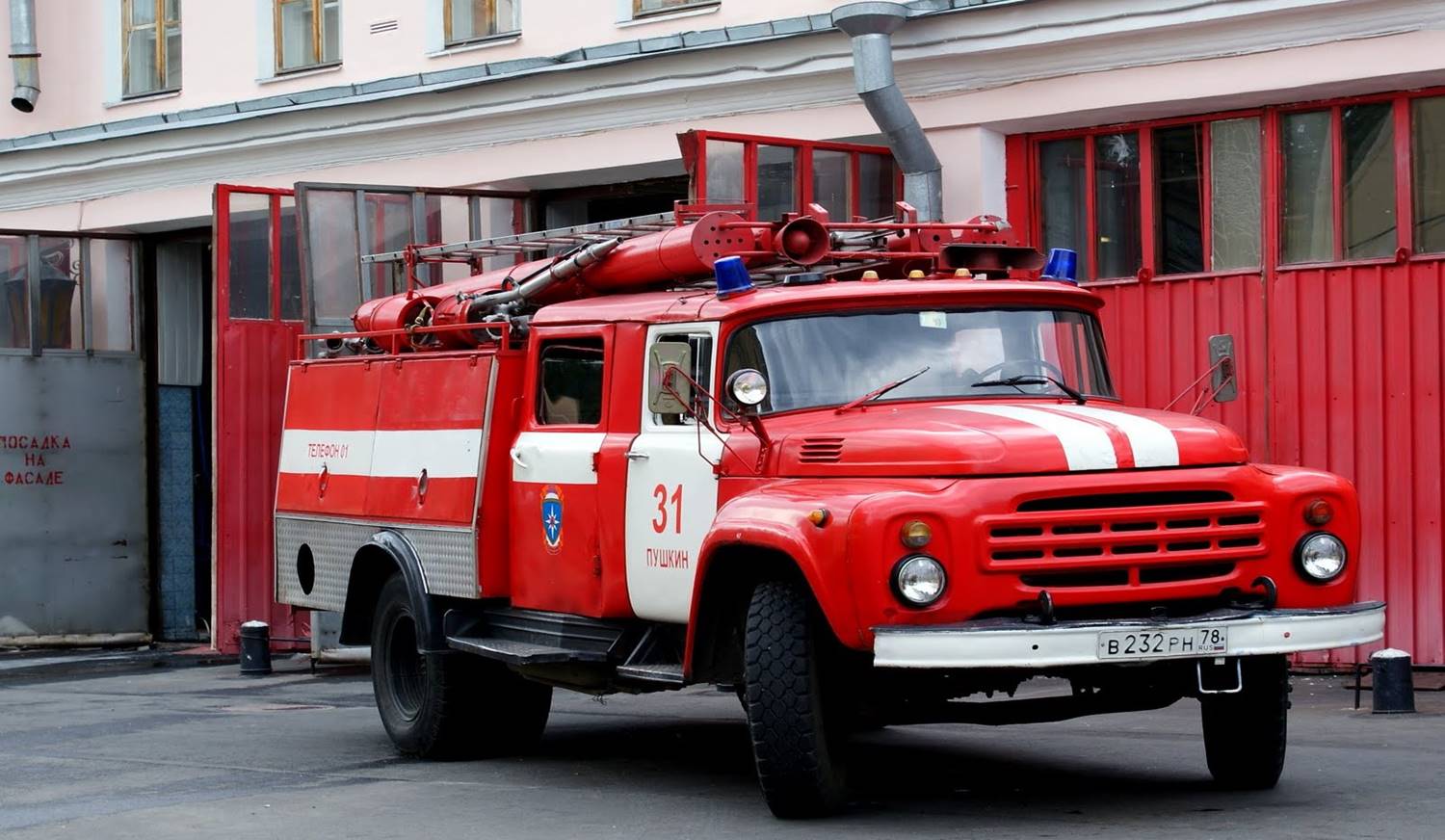 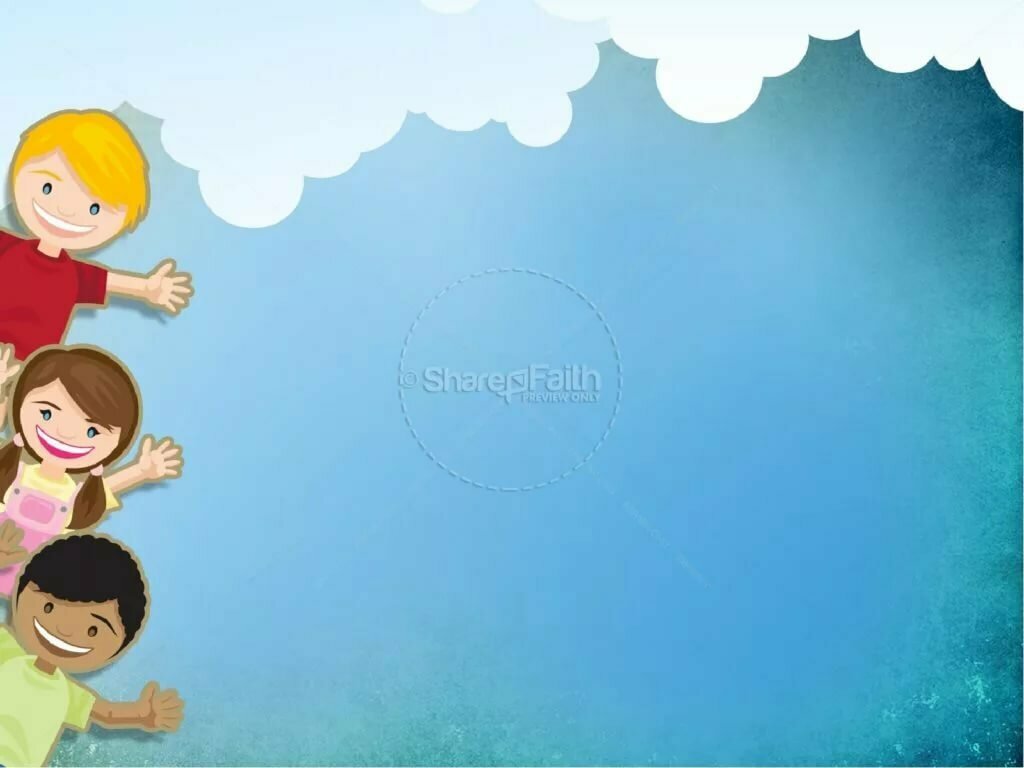 СКОРАЯ ПОМОЩЬ
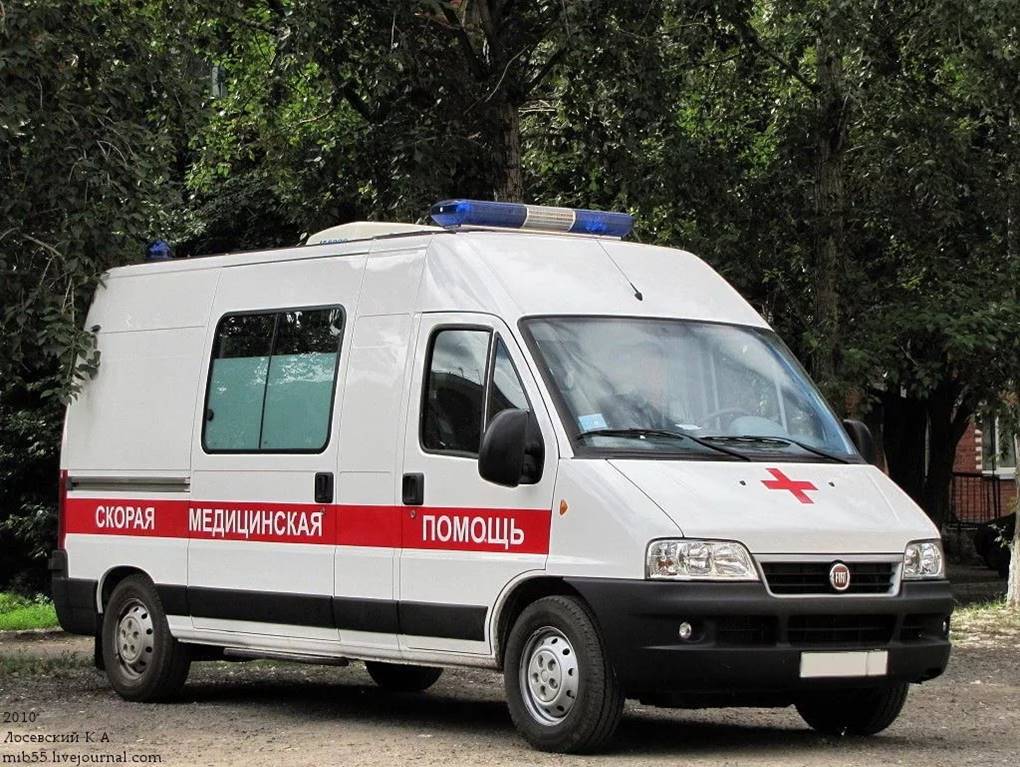 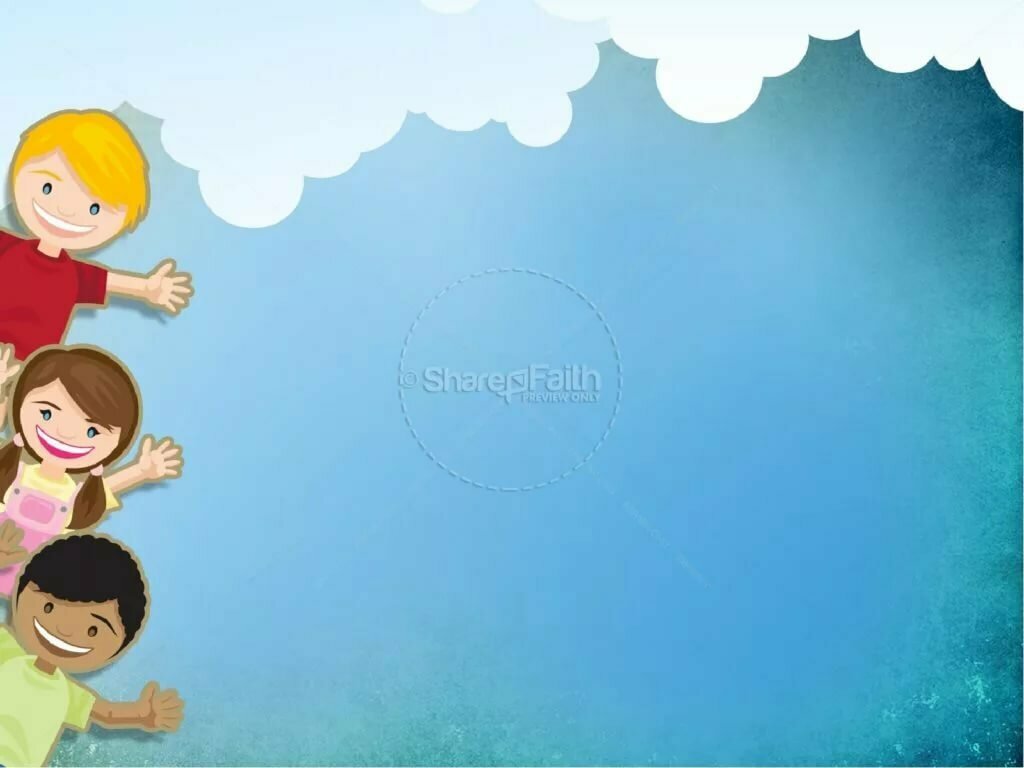 ПОЛИЦЕЙСКИЙ 
АВТОМОБИЛЬ
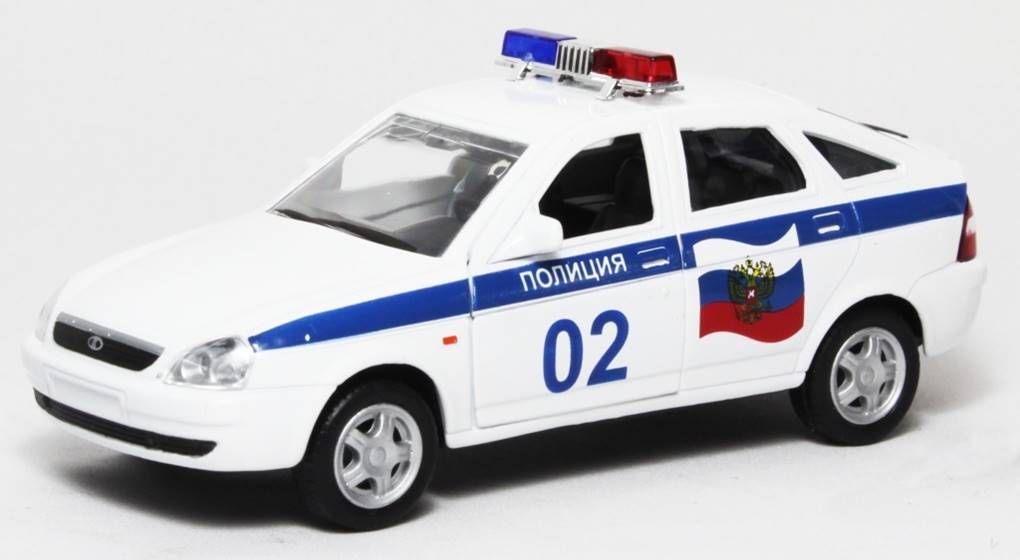 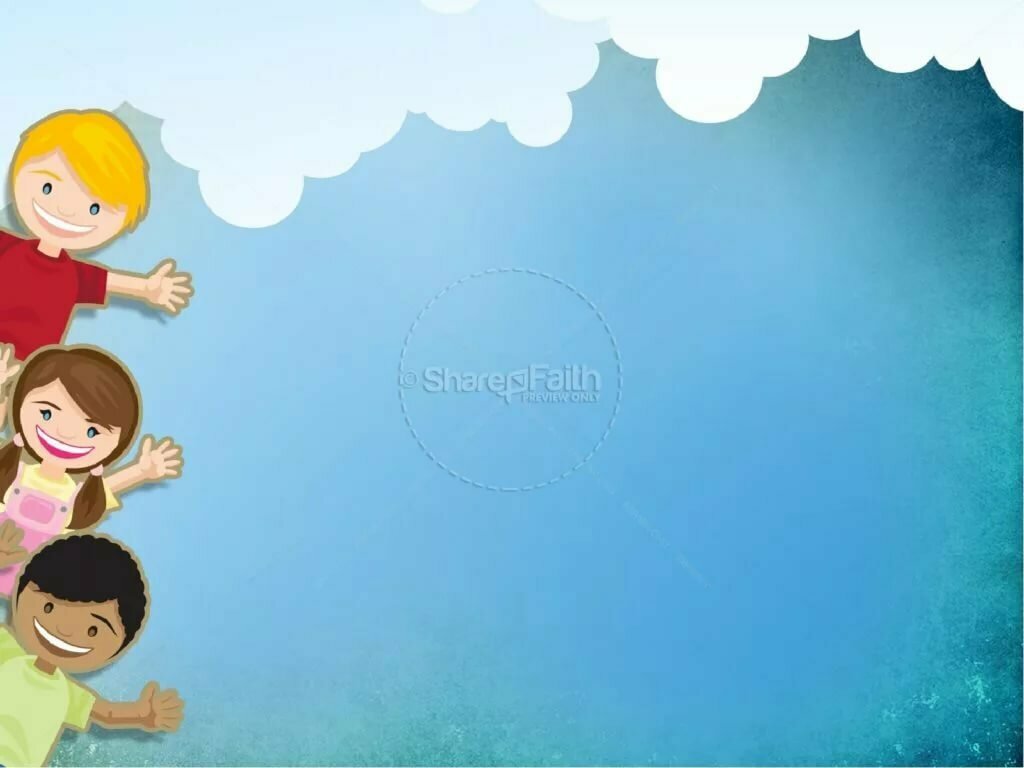 ПОДЗЕМНЫЙ 
ТРАНСПОРТ
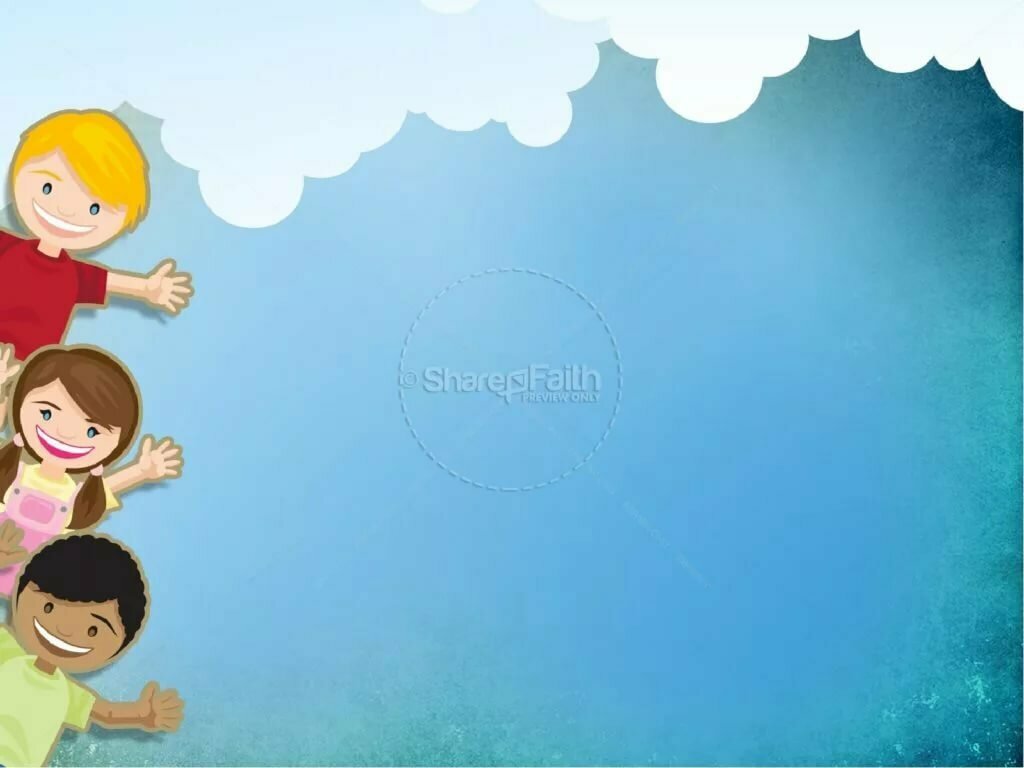 МЕТРО
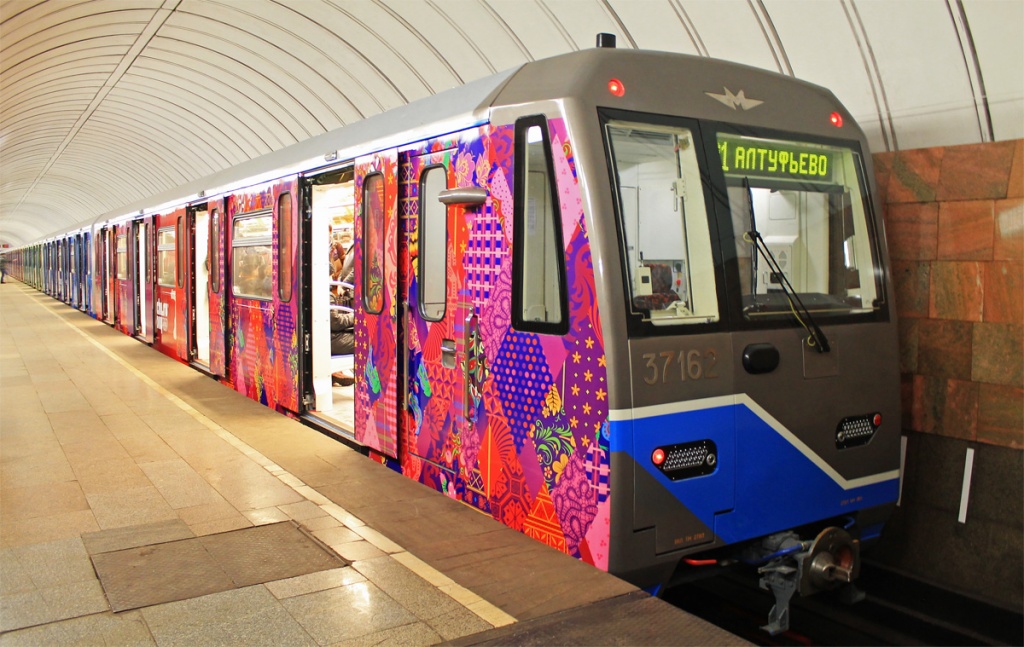 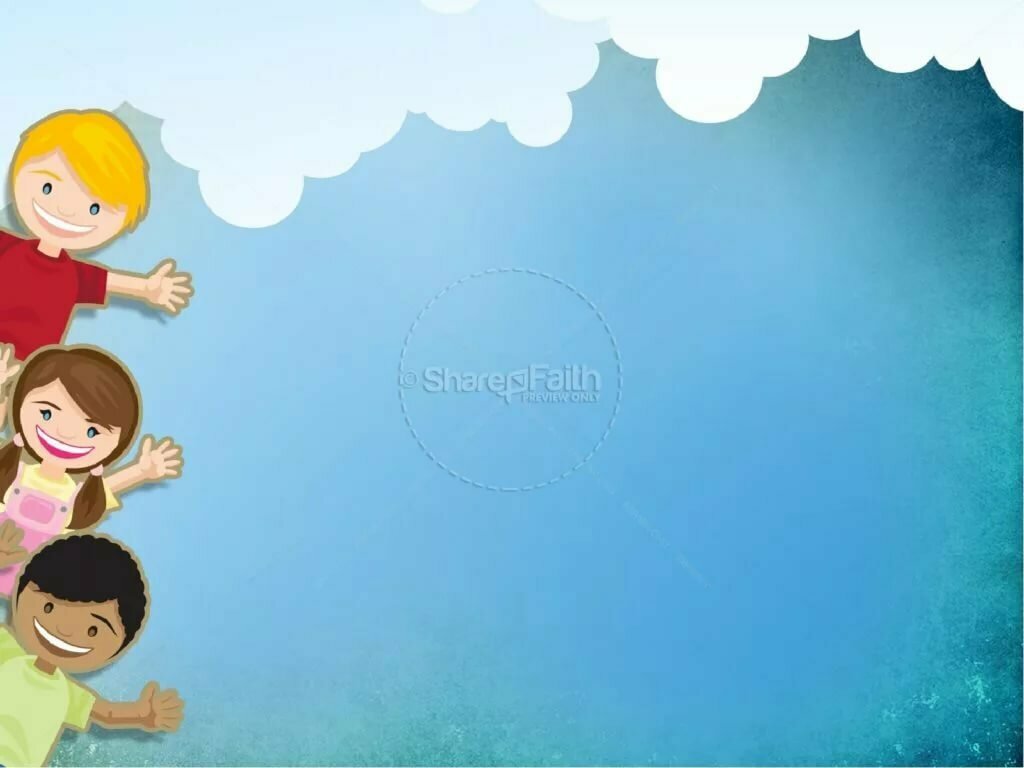 СПАСИБО 
ЗА ВНИМАНИЕ